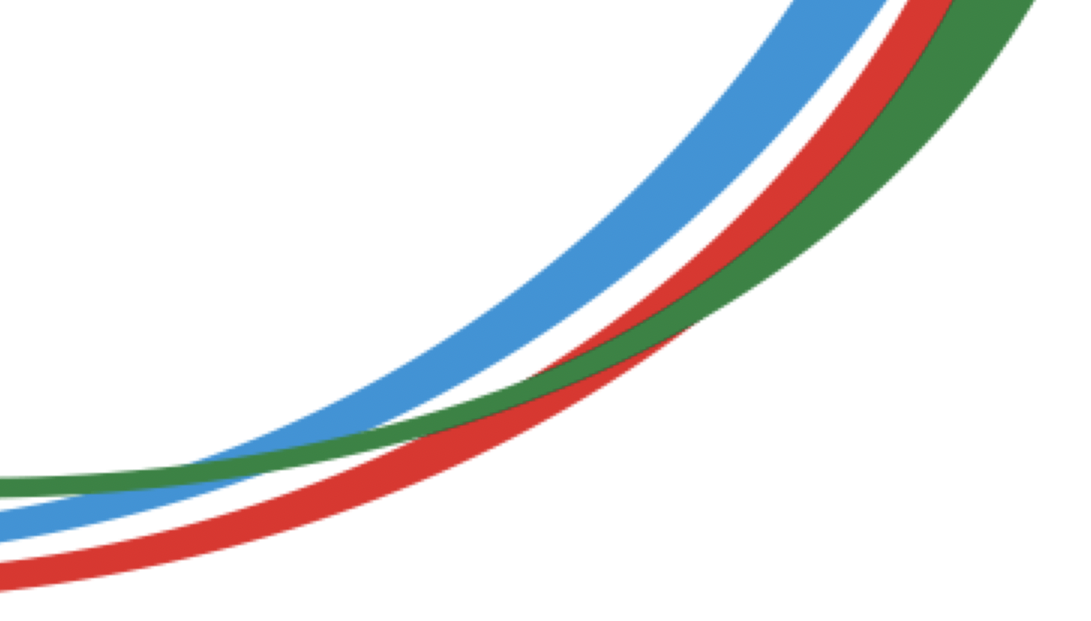 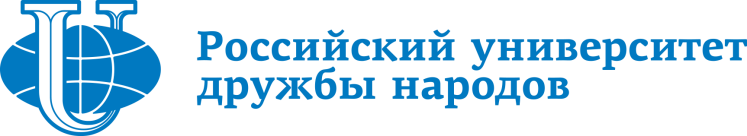 О НАУЧНОЙ ДЕЯТЕЛЬНОСТИ РУДН
В 2018/2019 УЧЕБНОМ ГОДУ И О ЗАДАЧАХ НА 2019-2020 гг.
Первый проректор – проректор по научной работе
Н.С. Кирабаев
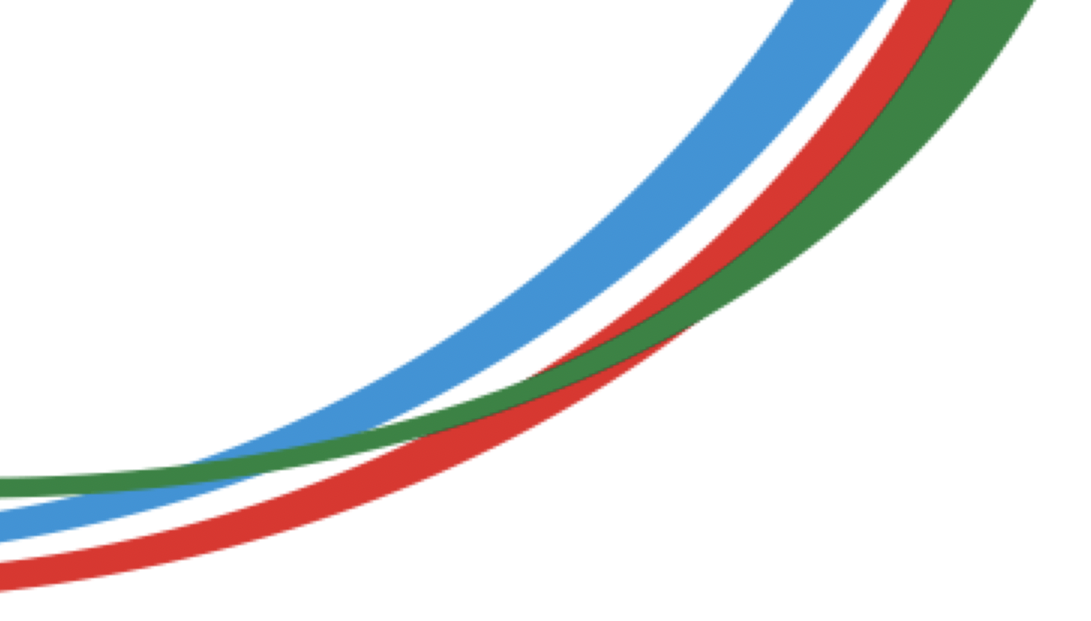 Конференция работников и обучающихся РУДН
Москва, 30 августа 2019 г.
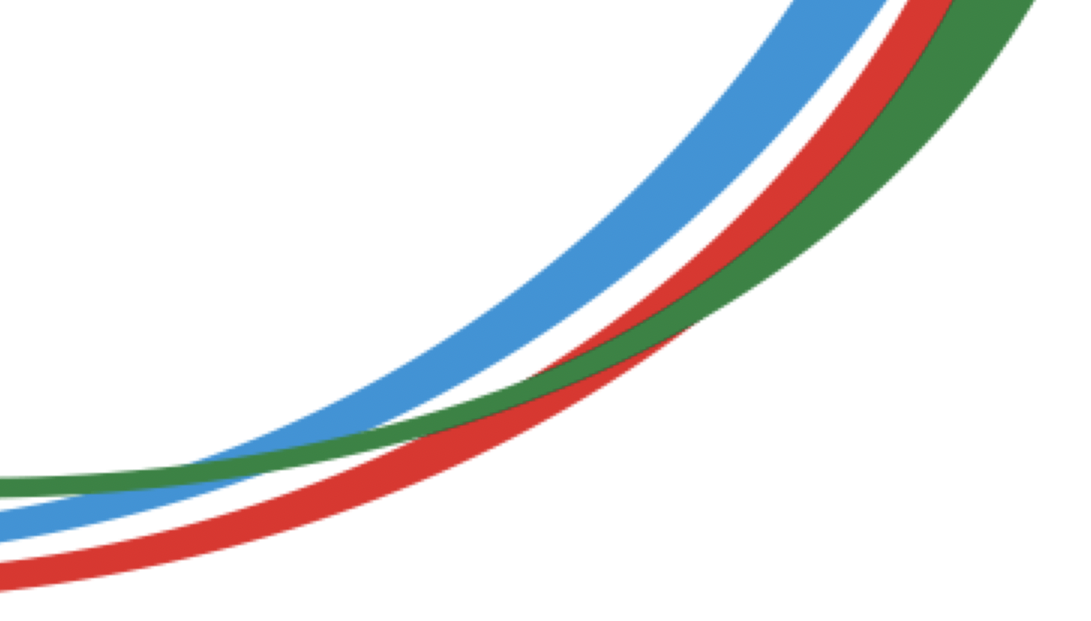 ПУБЛИКАЦИОННАЯ АКТИВНОСТЬ
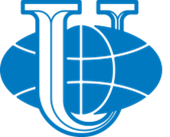 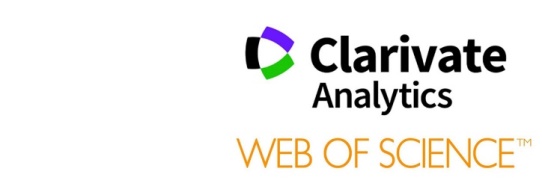 2
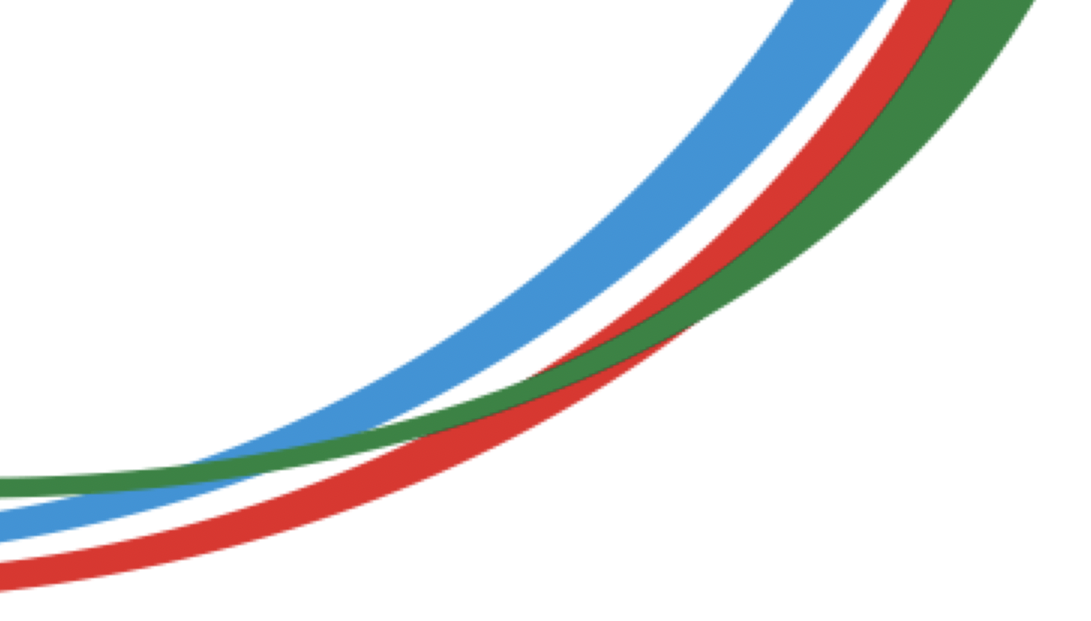 2
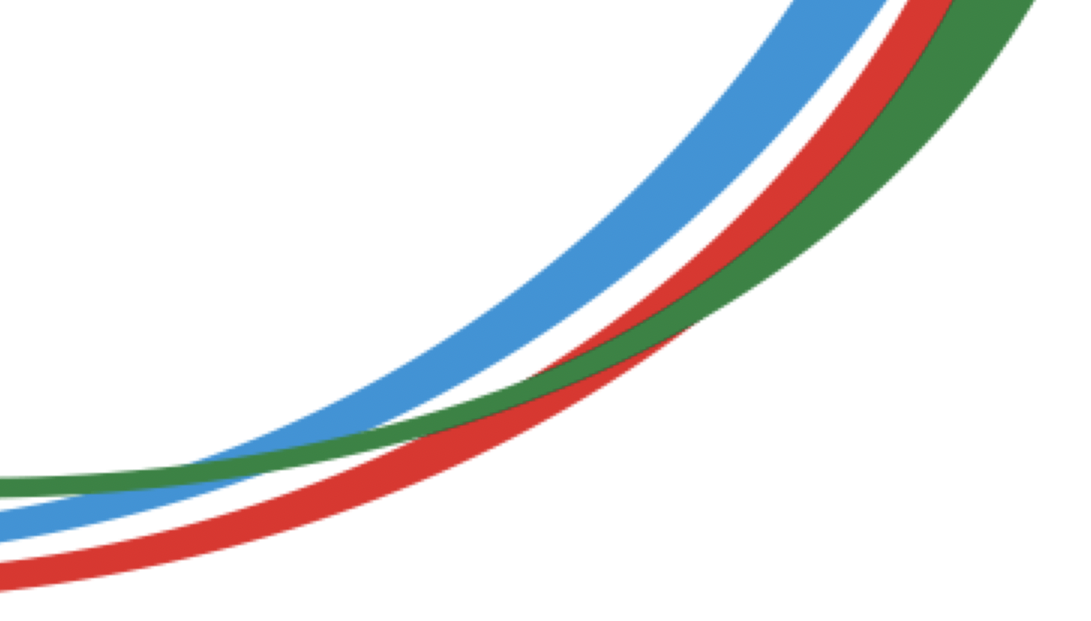 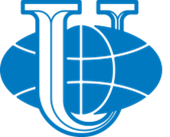 Динамика публикаций Web of Science (5 лет)
3
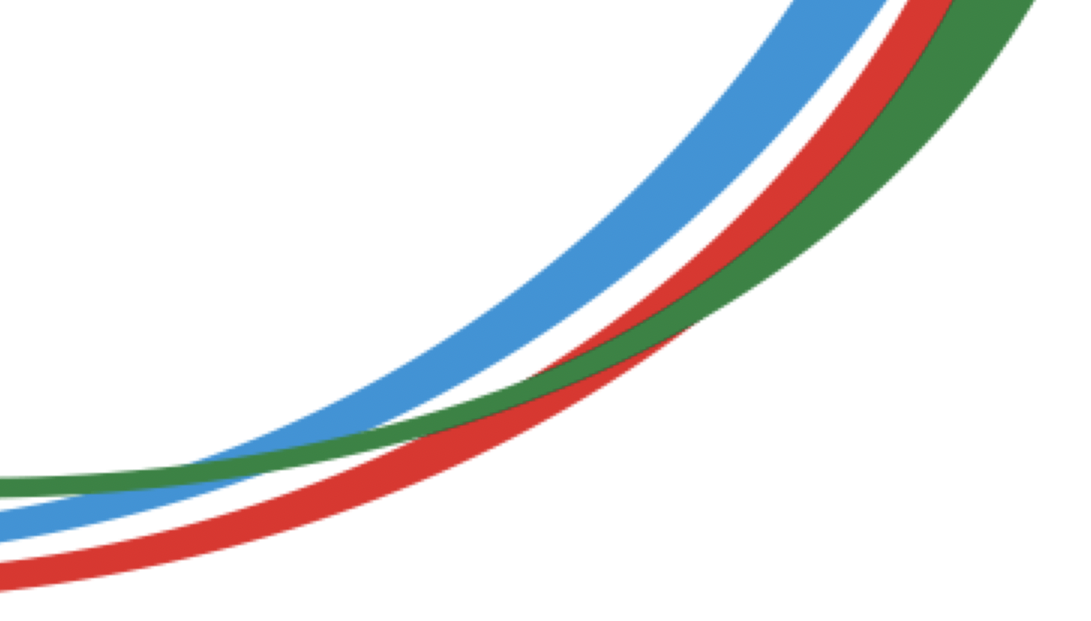 3
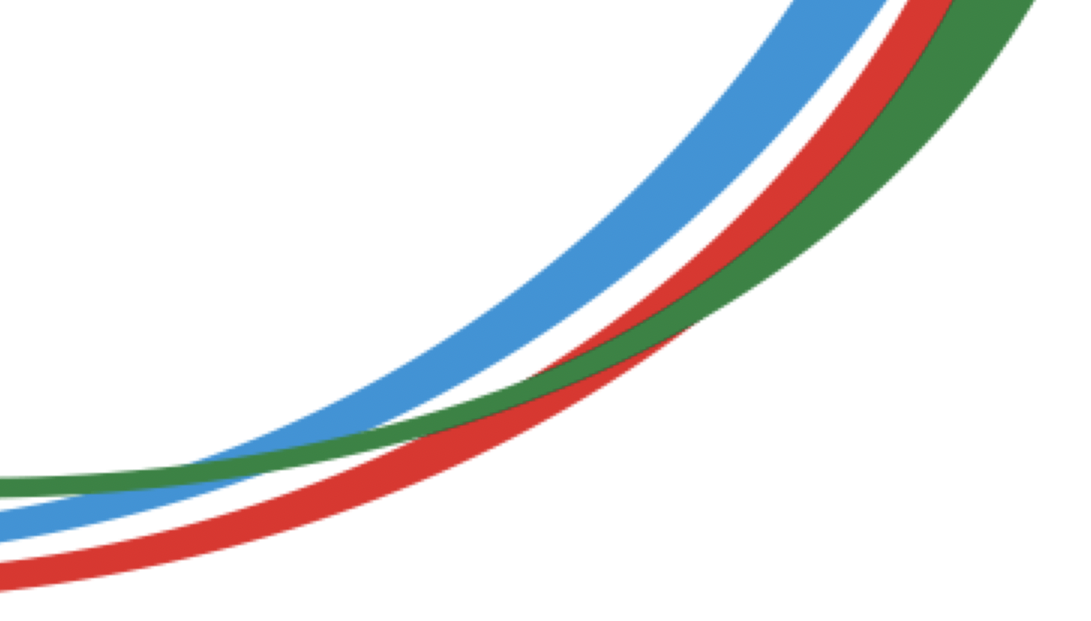 Динамика цитируемости Web of Science (5 лет)
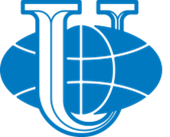 4
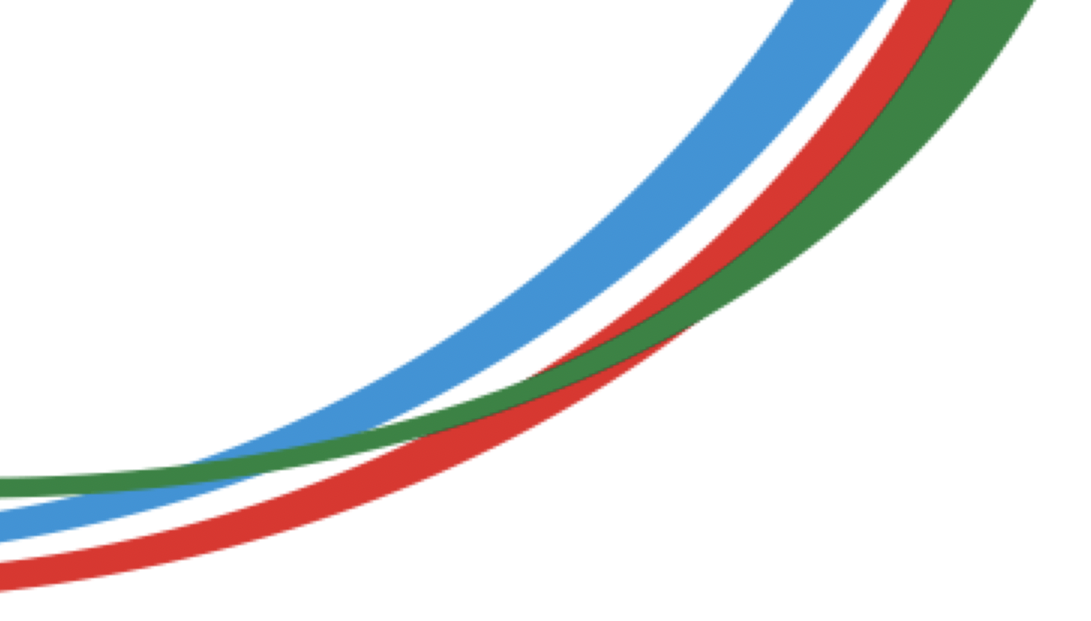 4
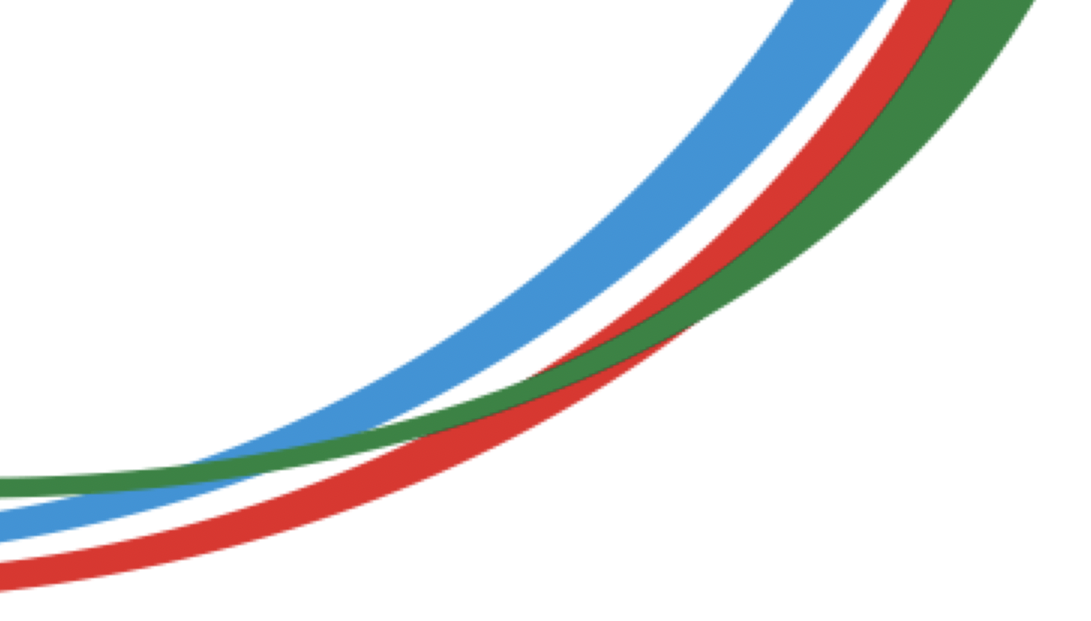 Динамика нормализированной цитируемости Web of Science (5 лет)
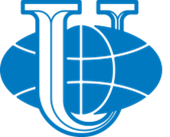 5
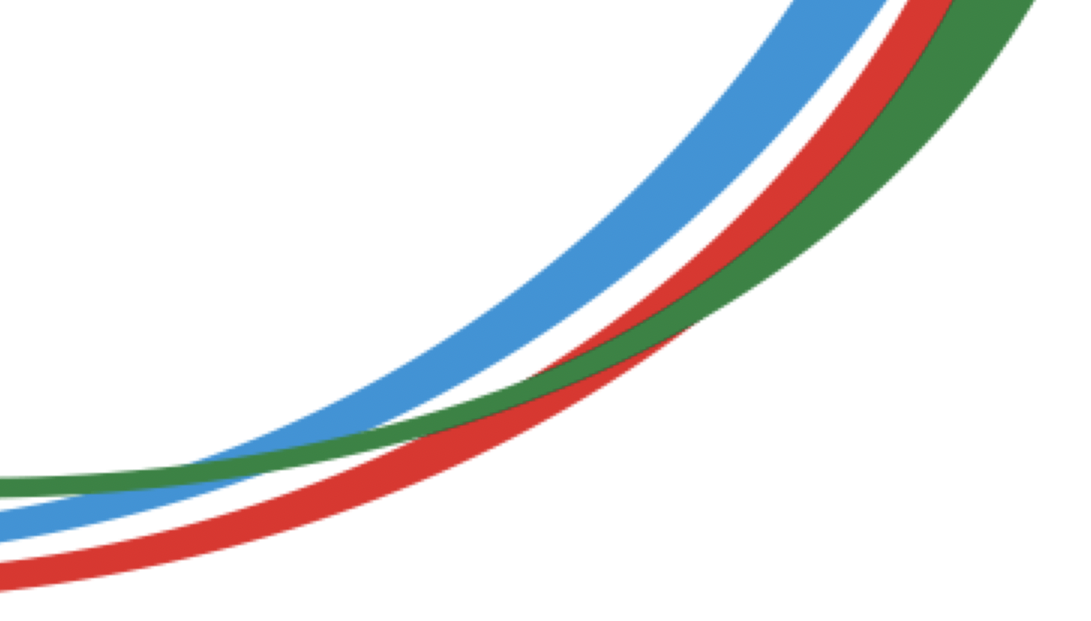 5
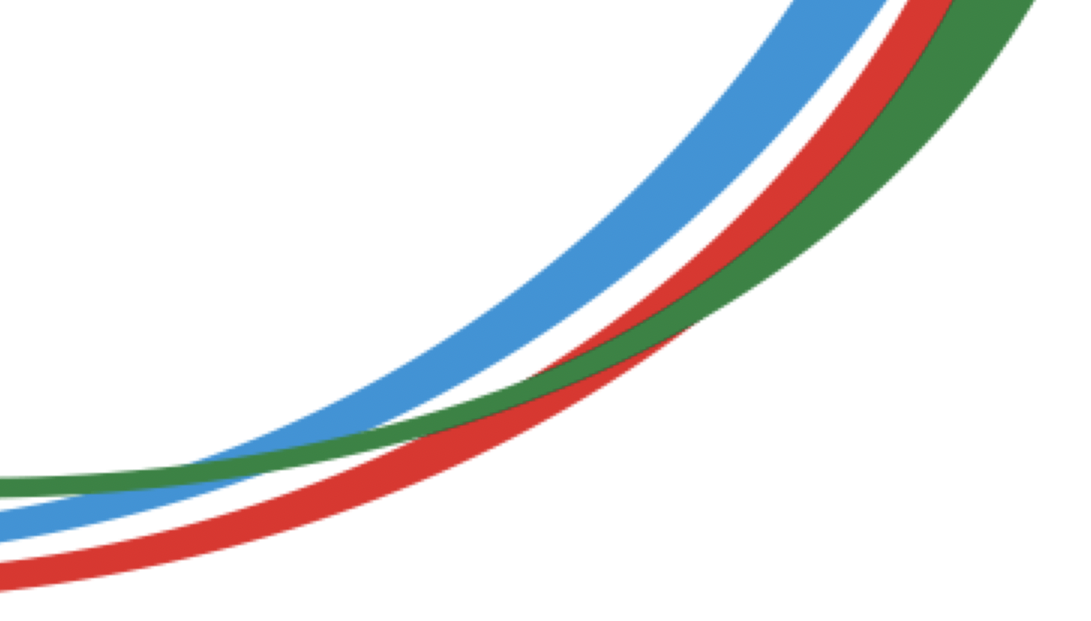 ПУБЛИКАЦИОННАЯ АКТИВНОСТЬ
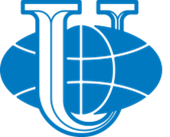 ВЕДУЩИЕ АВТОРЫ (2015-2019 ГГ.)
ВЕДУЩИЕ НАУЧНЫЕ ОБЛАСТИ
KOBALAVA Z.D.
KHRUSTALEV V.N.
LUQUE R.
ZUBKOV F.I.
SKALNY A.V.
TINKOV A.A.
VOSKRESSENSKY L.G.
SAMOUYLOV K.
VARLAMOV A.V.
SKALNYA M.G.
745
713
647
562
464
460
409
385
378
376
263
159
91
78
59
55
55
53
48
45
MATHEMATICS
Chemistry organic
Chemistry inorganic nuclear
Chemistry physical
Cardiac cardiovascular systems
Physics multidisciplinary
Chemistry multidisciplinary
Education educational research
Medicine research experimental
Mathematics applied
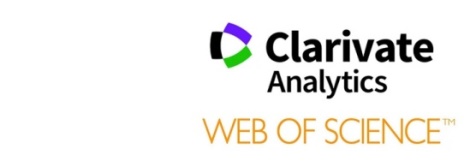 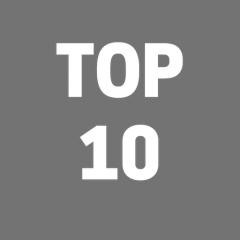 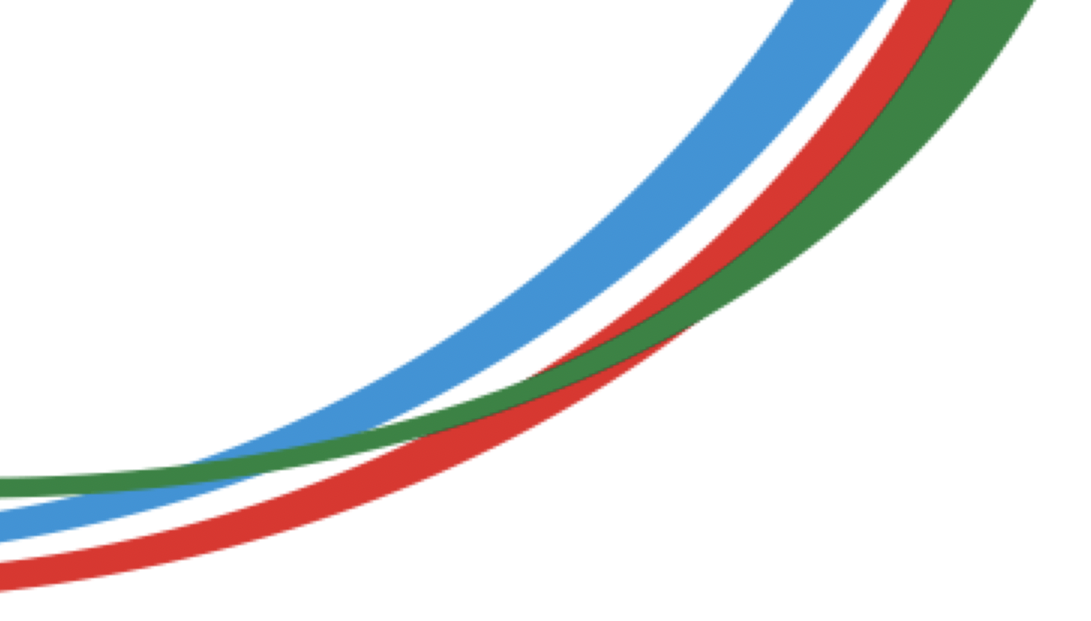 6
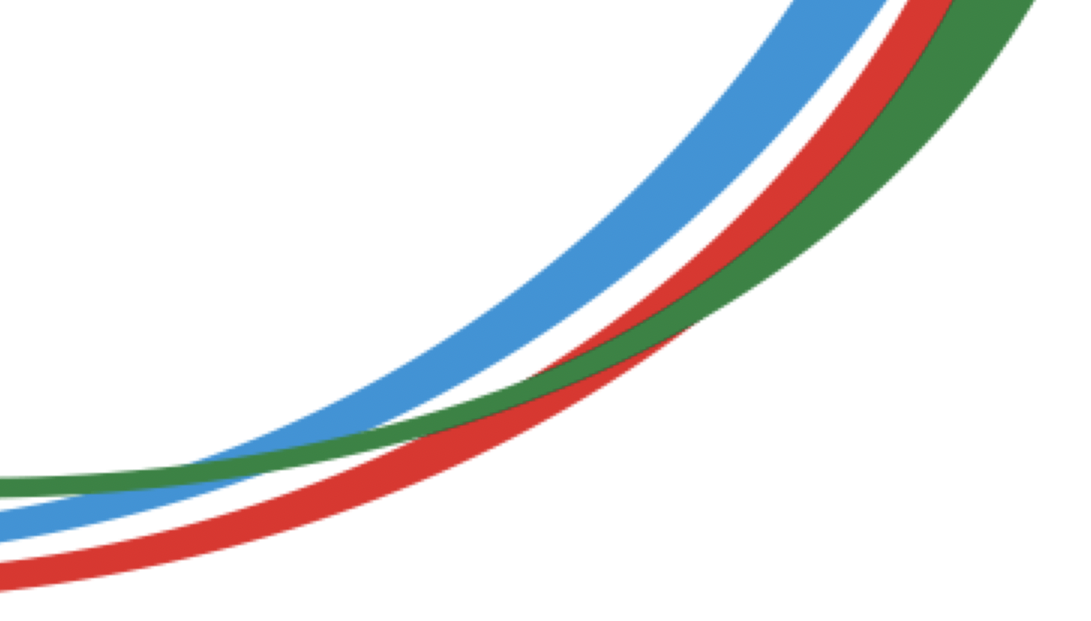 КЛЮЧЕВОЙ ПОКАЗАТЕЛЬ ЭФФЕКТИВНОСТИ
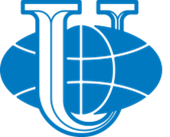 7
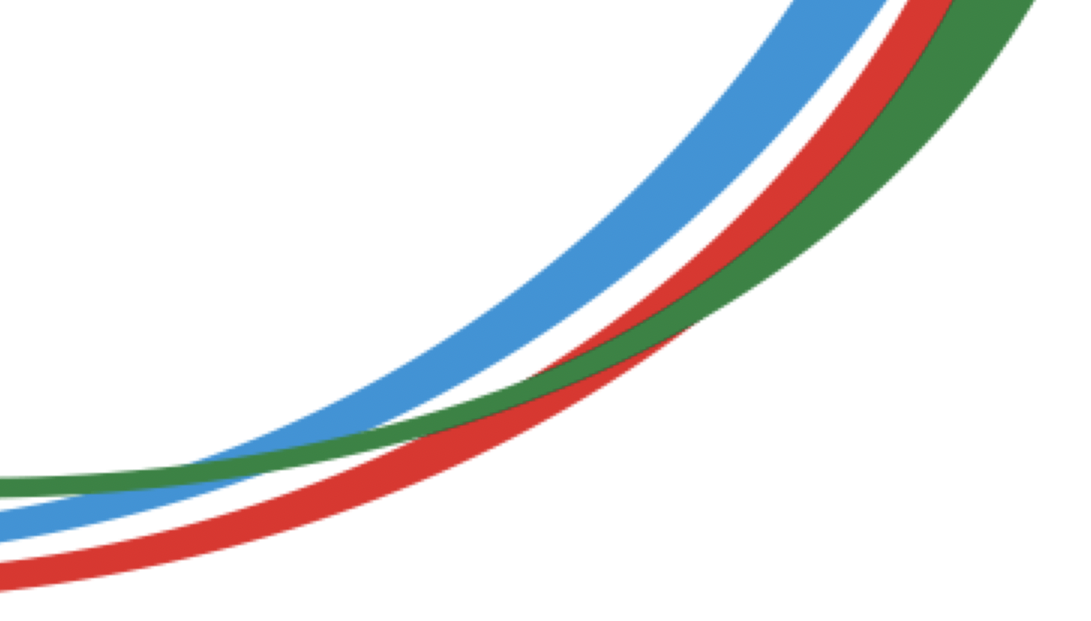 7
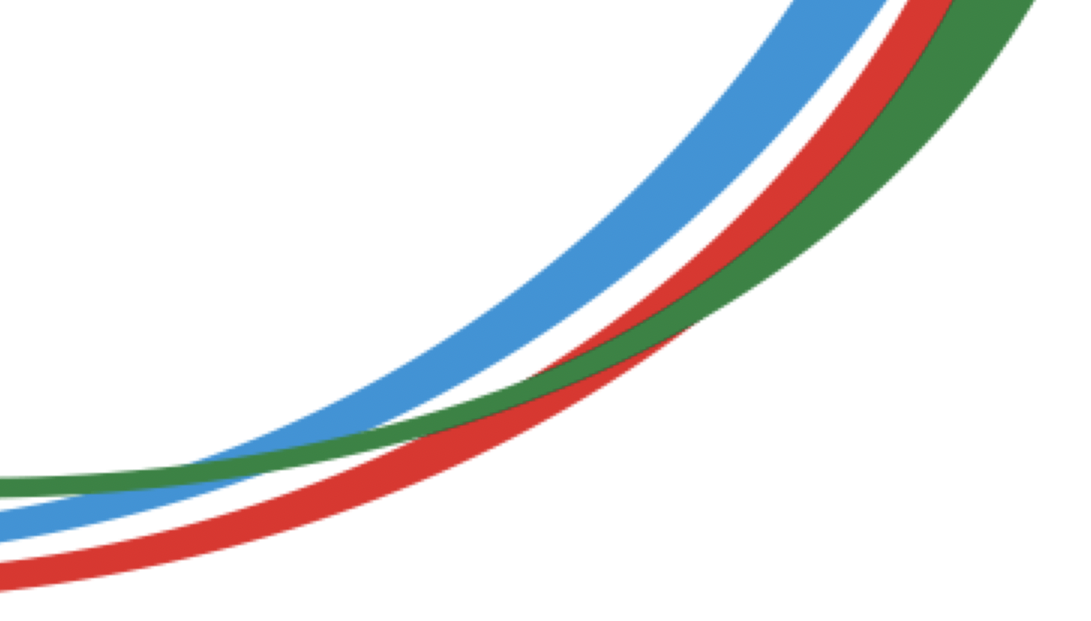 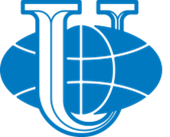 Расчет цитируемости в WoS на 2019 год по месяцам
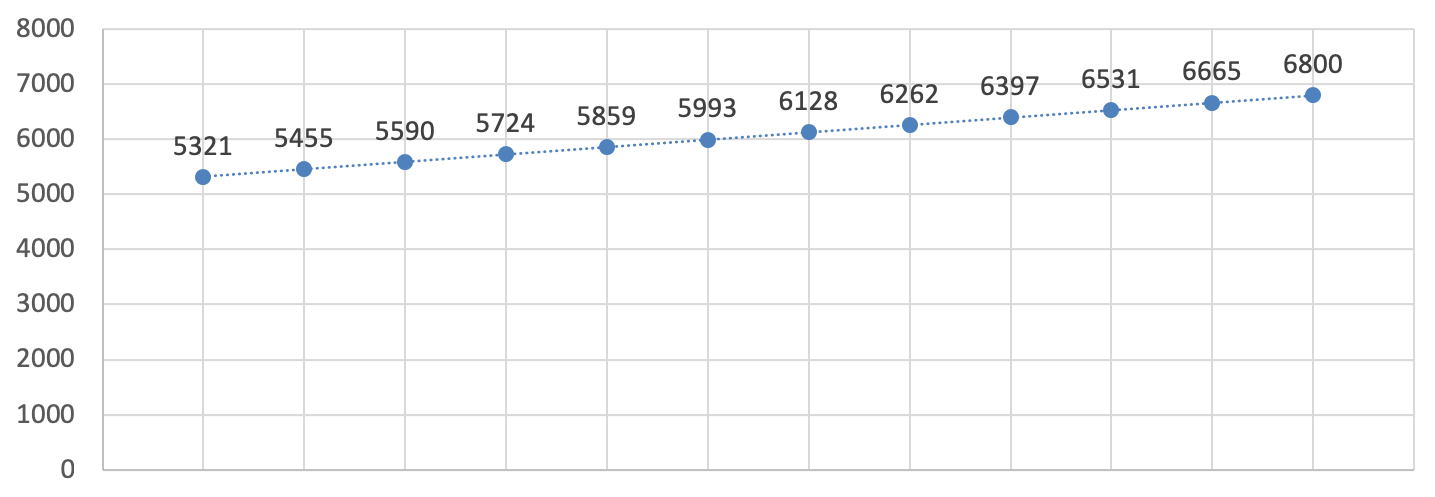 опережение
8221
6727
на 21.08.19
5578
на 25.06.19
на 15.03.19
январь   февраль    март     апрель      май        июнь       июль     август   сентябрь  октябрь   ноябрь   декабрь
8
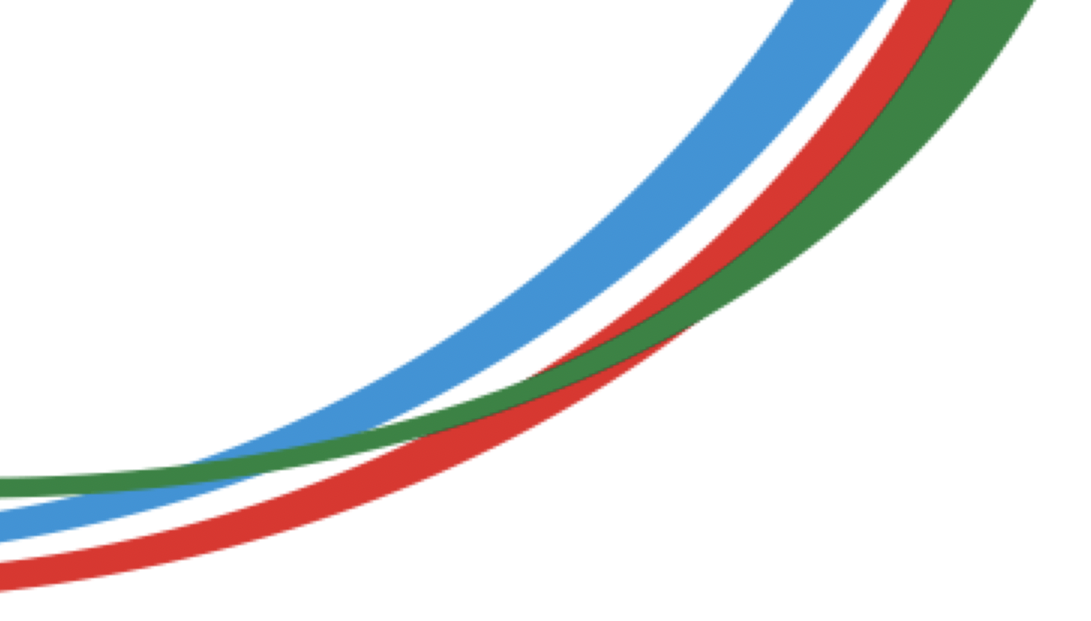 8
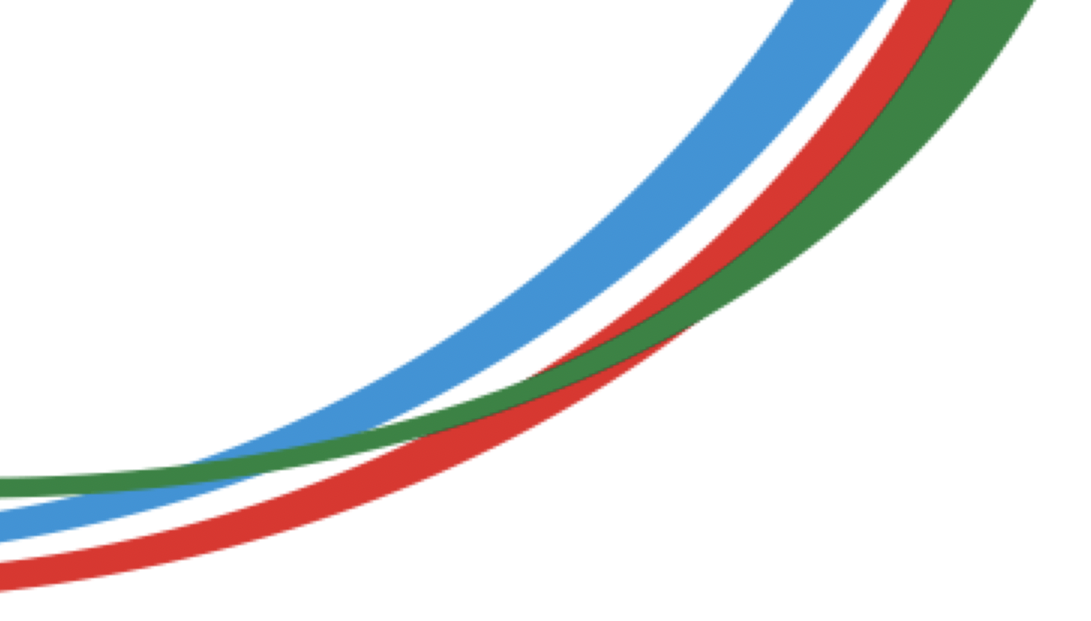 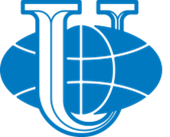 Предметная структура (Scopus)
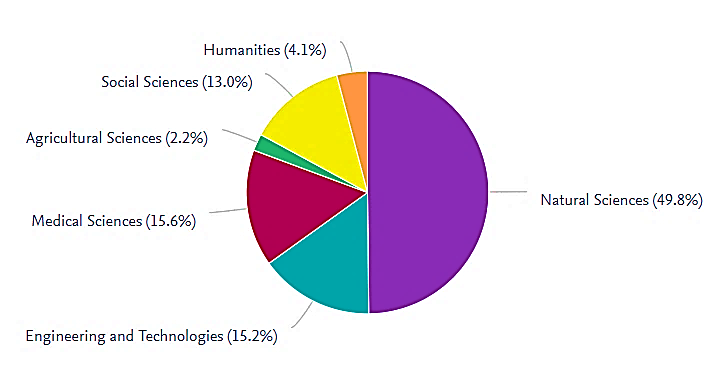 9
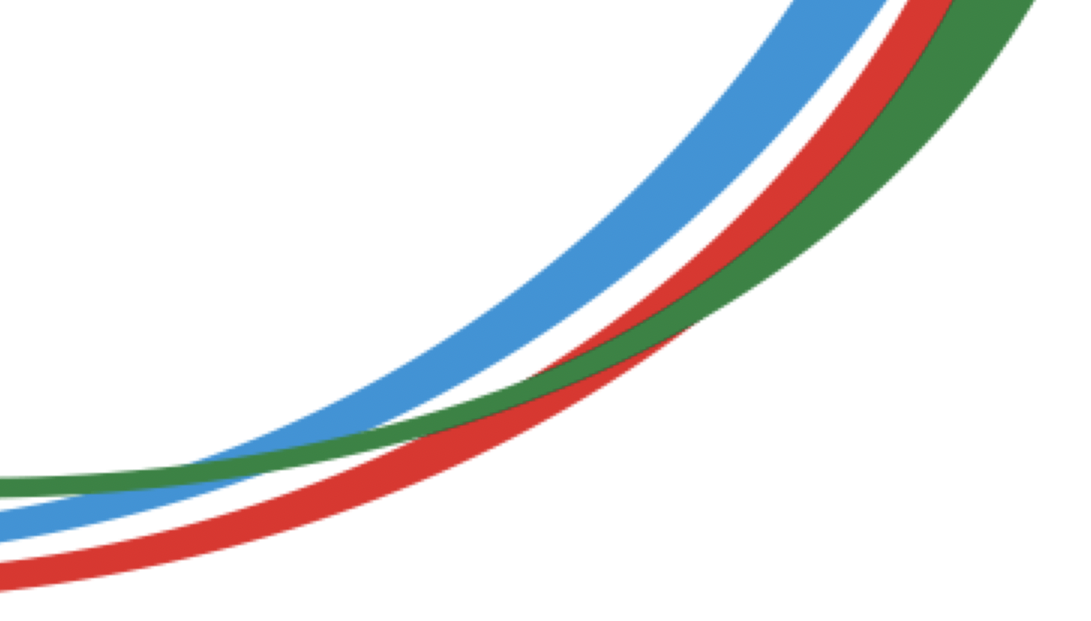 9
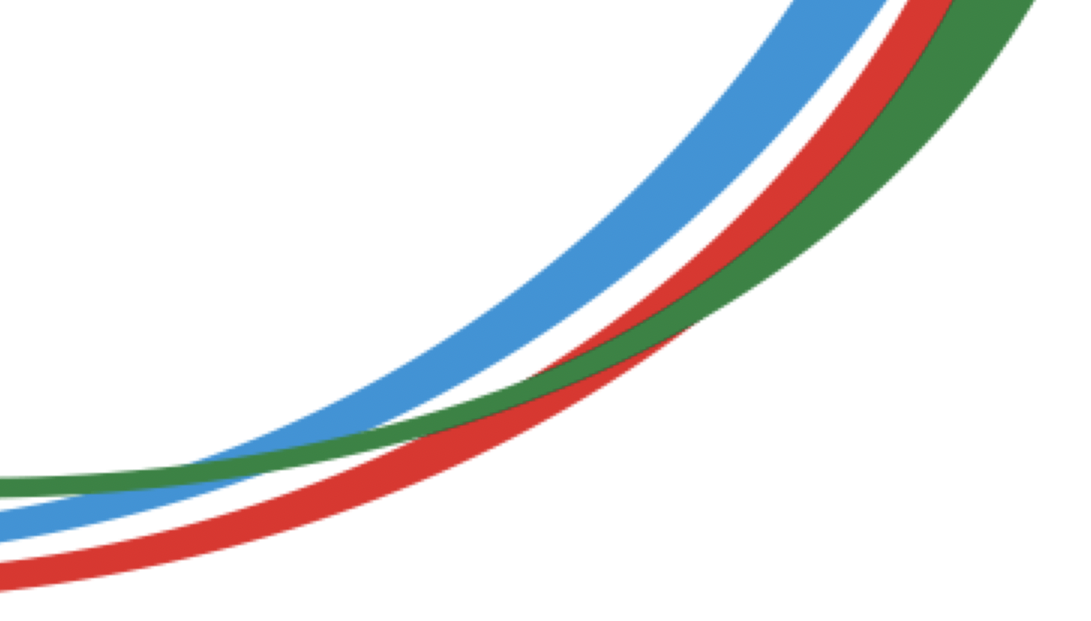 ПУБЛИКАЦИОННАЯ АКТИВНОСТЬ
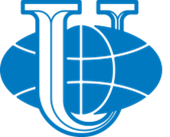 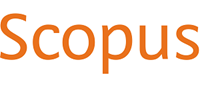 10
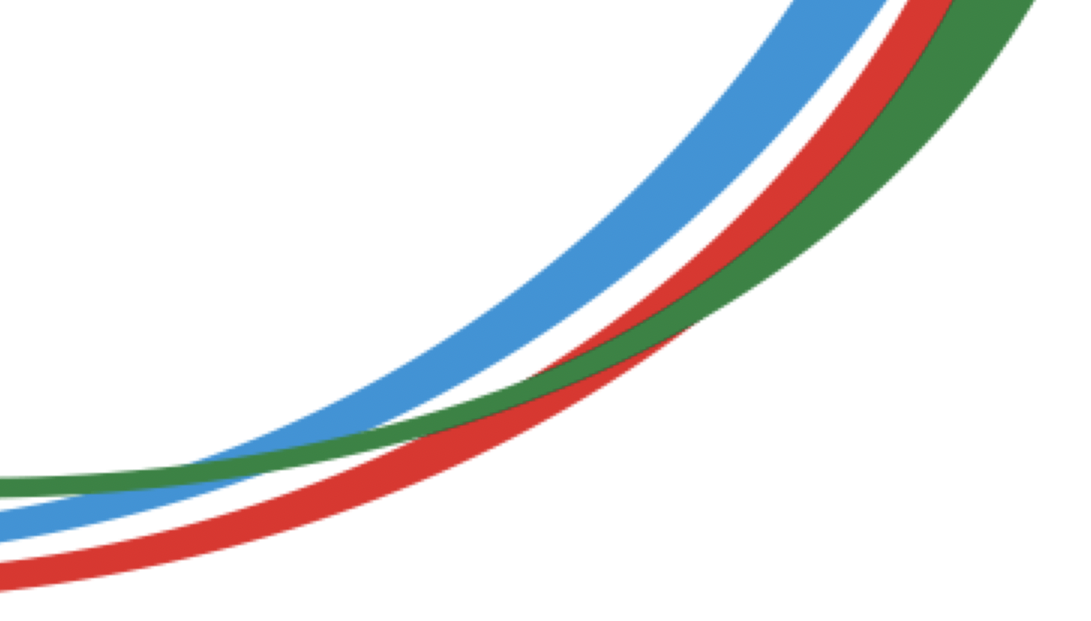 10
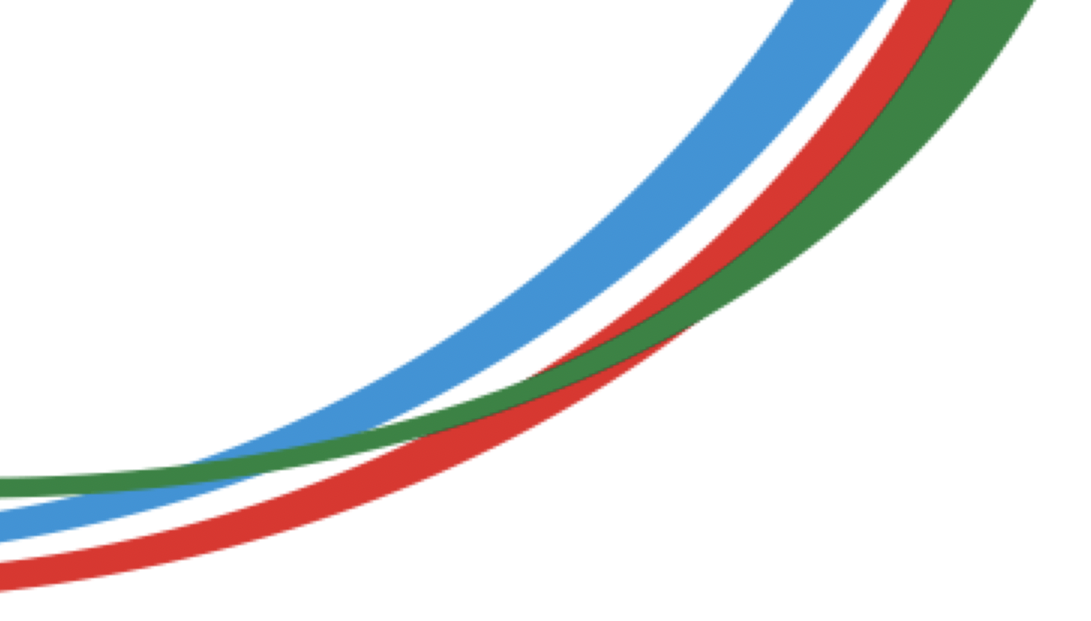 Динамика цитируемости Scopus (5 лет)
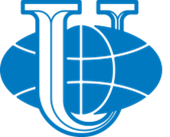 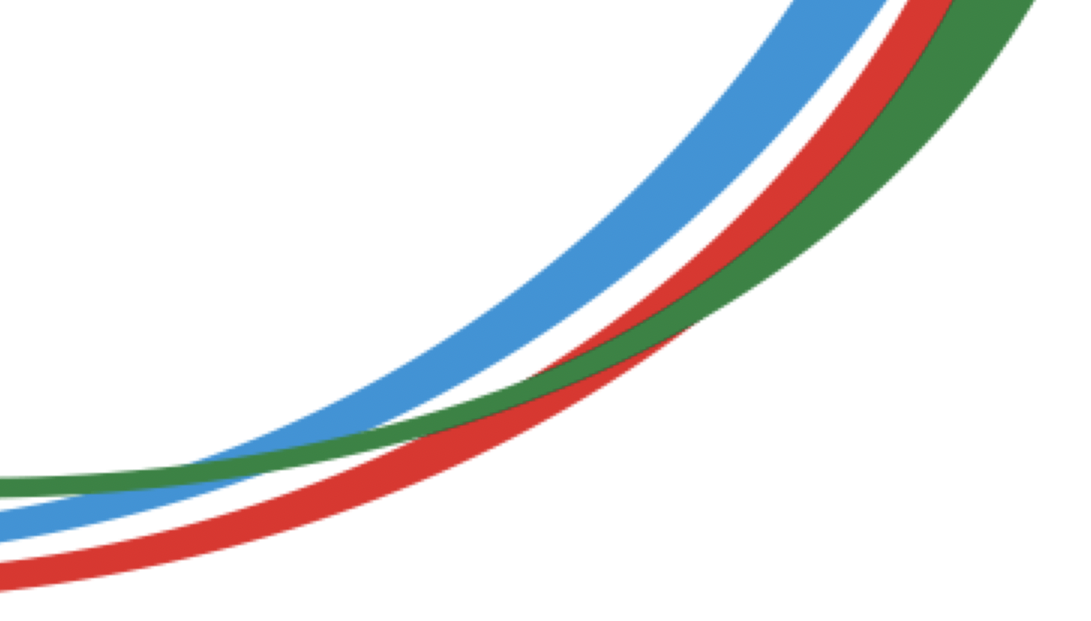 11
11
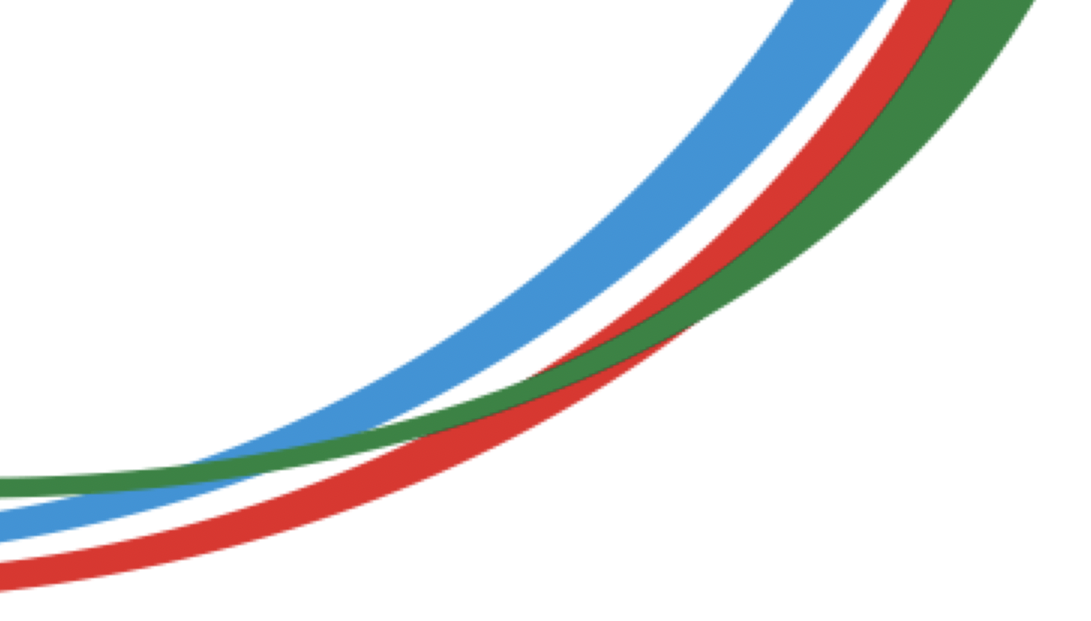 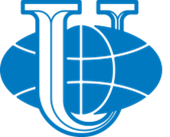 Динамика цитируемости Scopus (5 лет) без самоцитирования
12
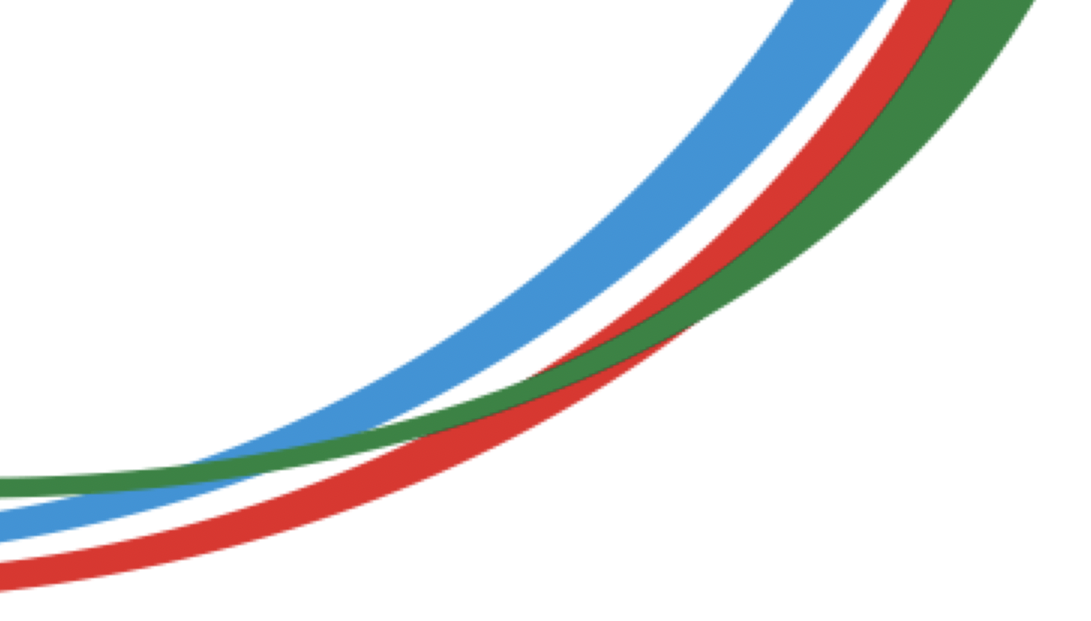 12
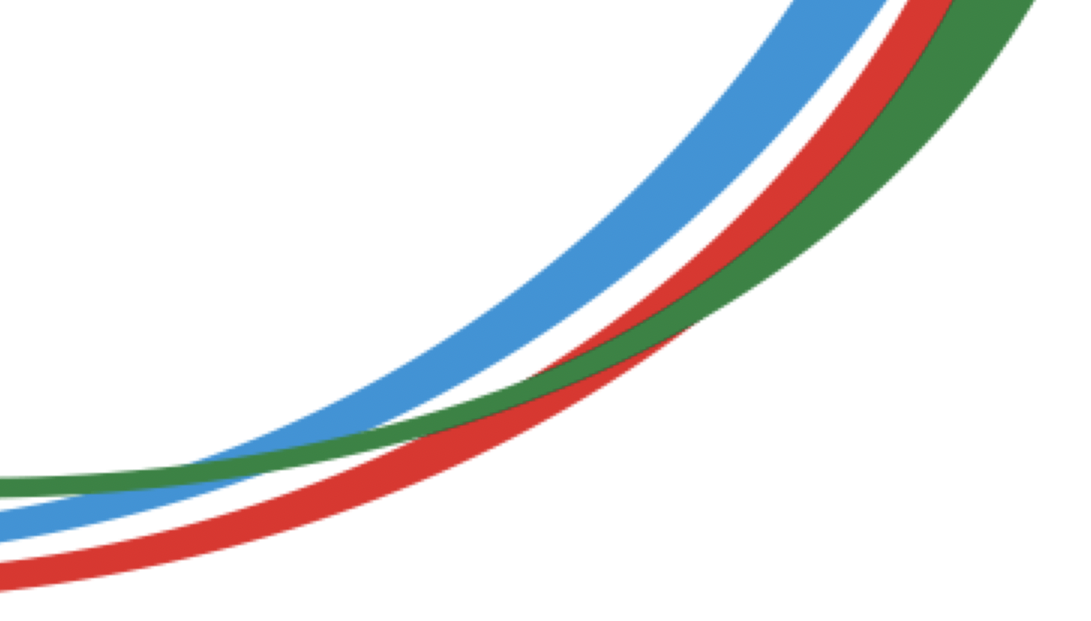 ПУБЛИКАЦИОННАЯ АКТИВНОСТЬ
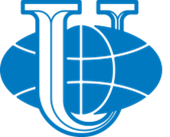 ВЕДУЩИЕ АВТОРЫ (2015-2019 ГГ.)
ВЕДУЩИЕ НАУЧНЫЕ ОБЛАСТИ
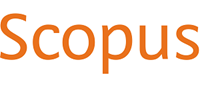 KHRUSTALEV V.N.
ZUBKOV F.I.
SAMOUYLOV K.
LUQUE R.
VOSKRESSENSKY L.G.
SKALNY A.V.
TINKOV A.A.
KOBALAVA Z.D.
VARLAMOV A.V.
KULYABOV D.
173
78
71
62
60
59
59
52
50
48
2020
1503
1467
1440
970
891
838
708
702
387
Chemistry organic
Mathematics
Physics and Astronomy
Medicine
Engineering
Biochemistry, Genetics and Molecular Biology
Computer Science
Materials Science
Social Sciences Chemical Engineering
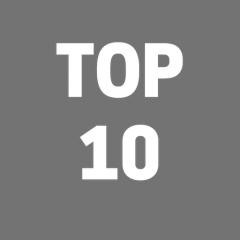 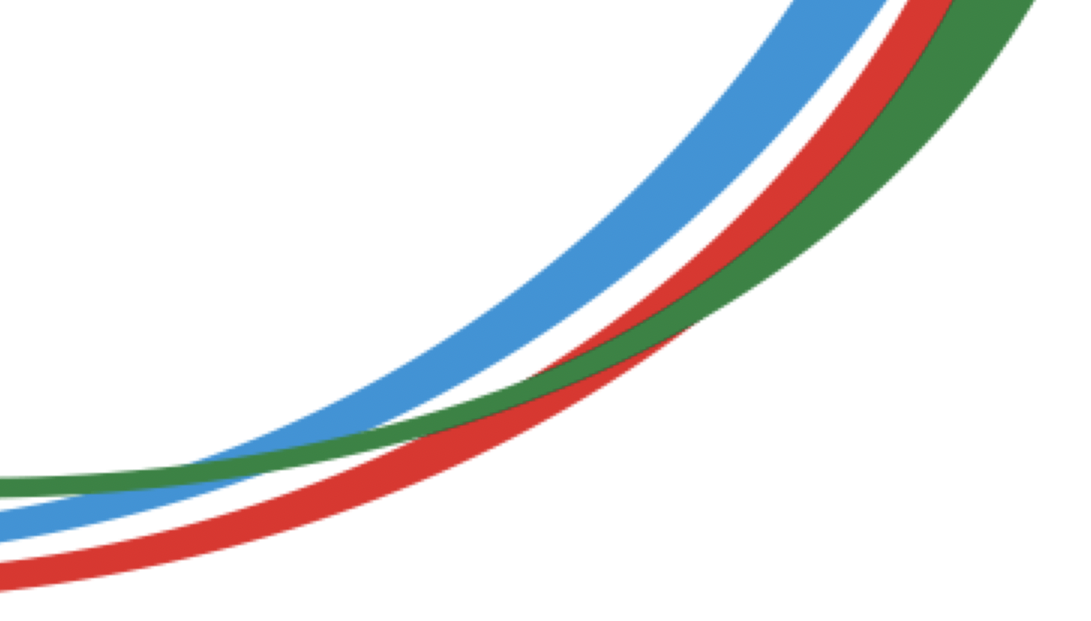 13
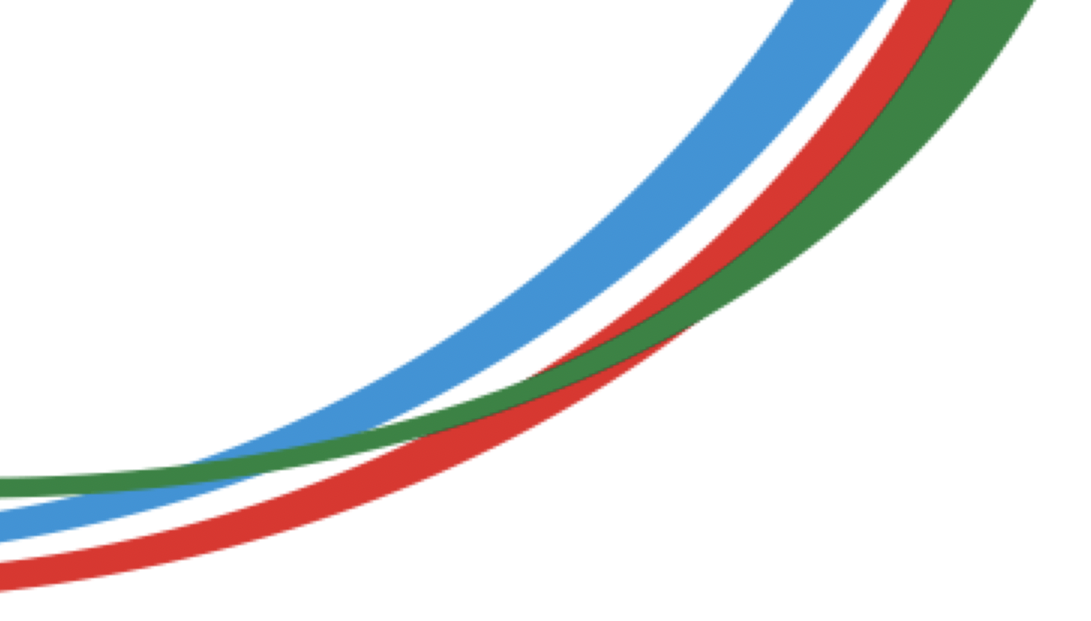 Ключевой показатель эффективности
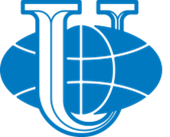 14
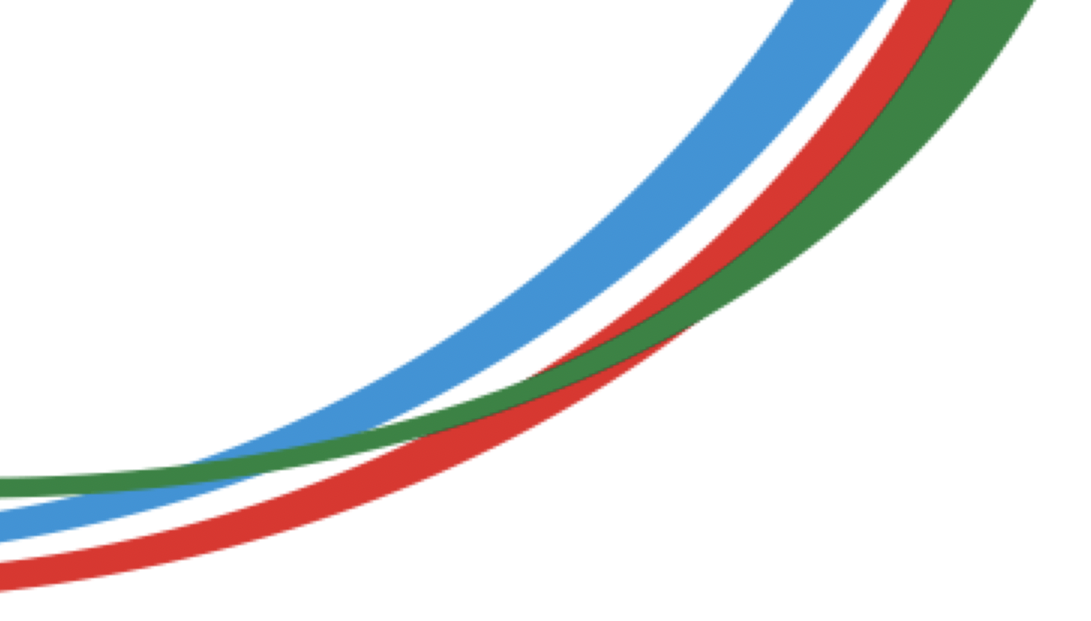 14
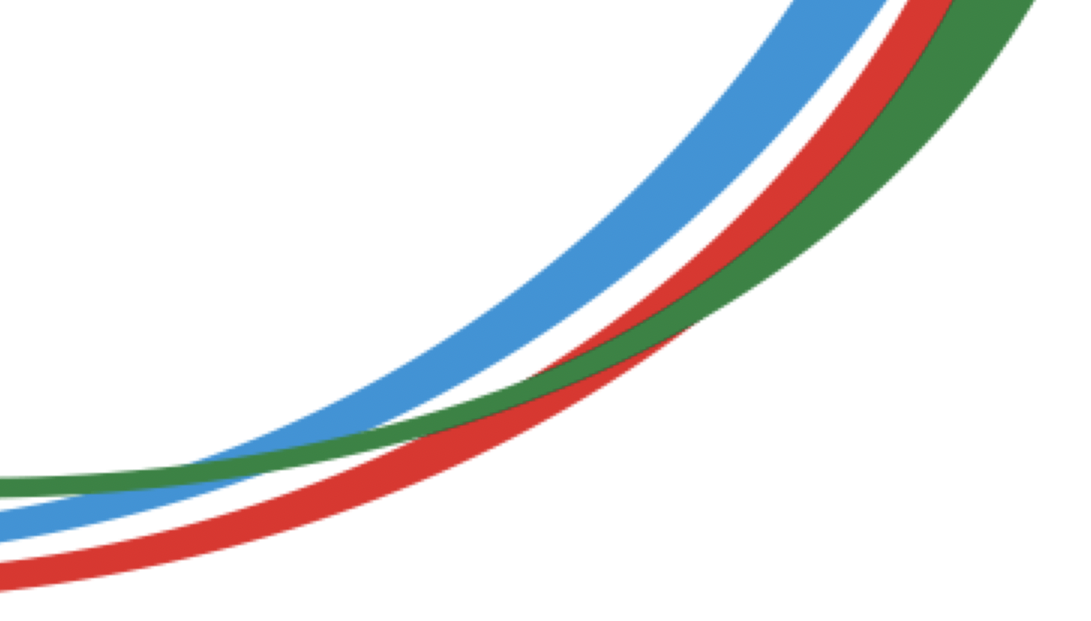 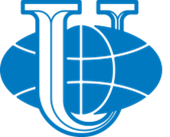 Расчет цитируемости в Scopus на 2019 год по месяцам
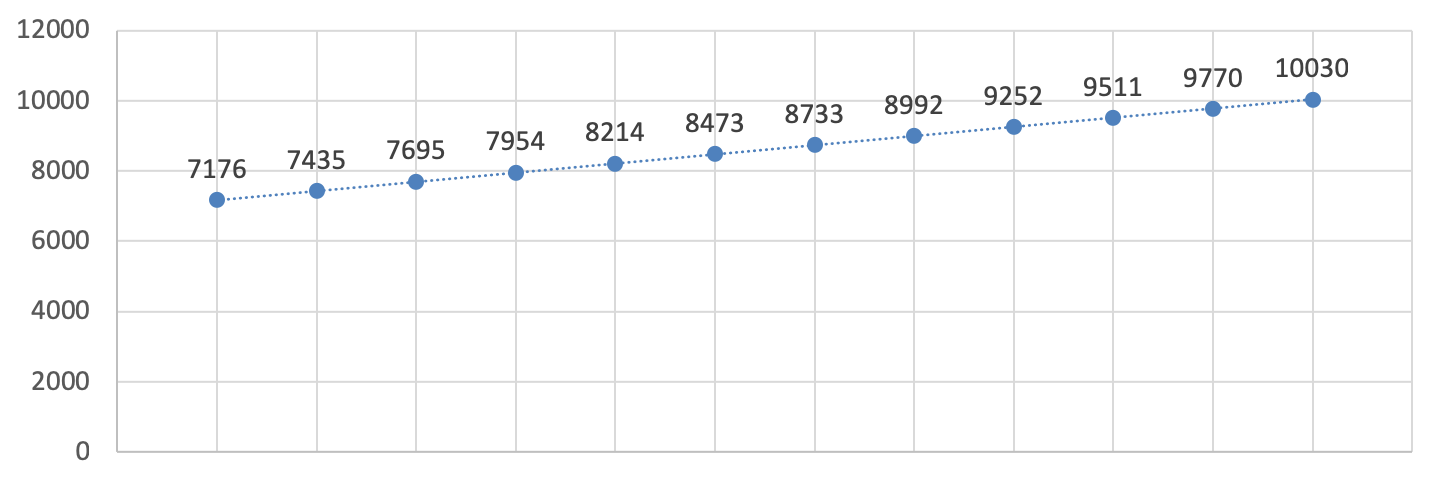 опережение
10804
9687
на 21.08.19
на 25.06.19
7584
на 15.03.19
январь   февраль    март     апрель      май        июнь       июль     август   сентябрь  октябрь   ноябрь   декабрь
15
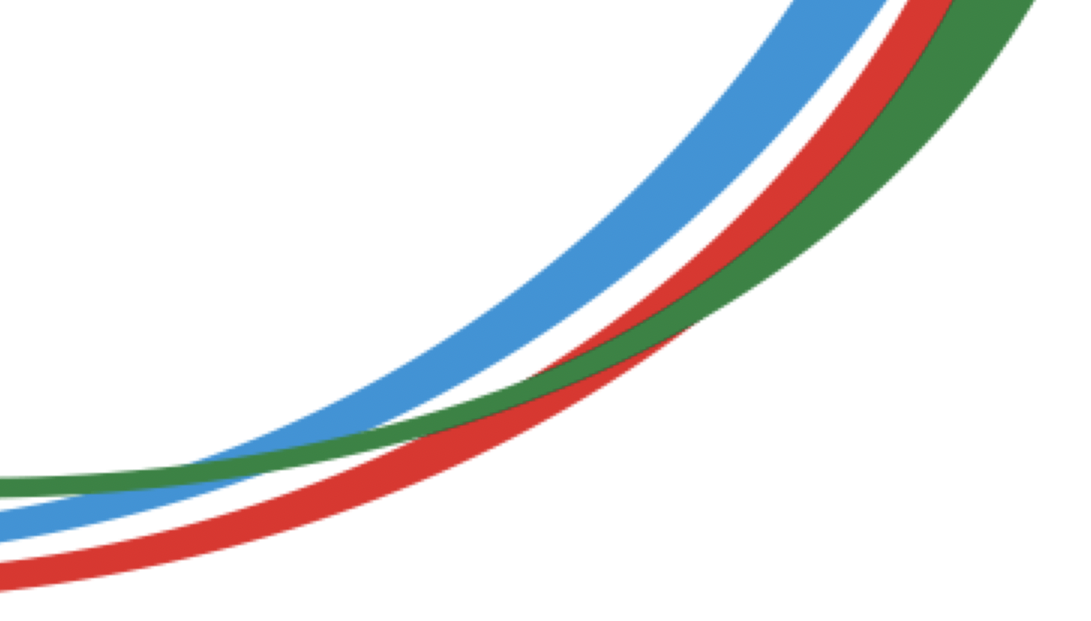 15
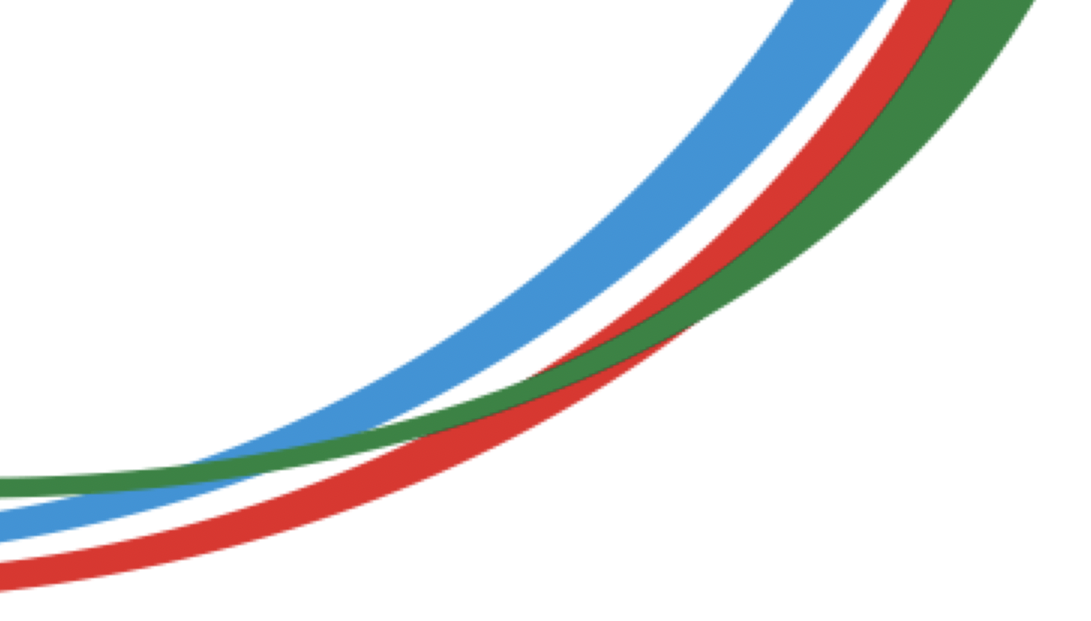 Сравнительный анализ цитирования на 1 публикацию (Scopus)
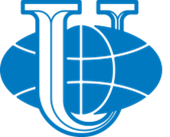 16
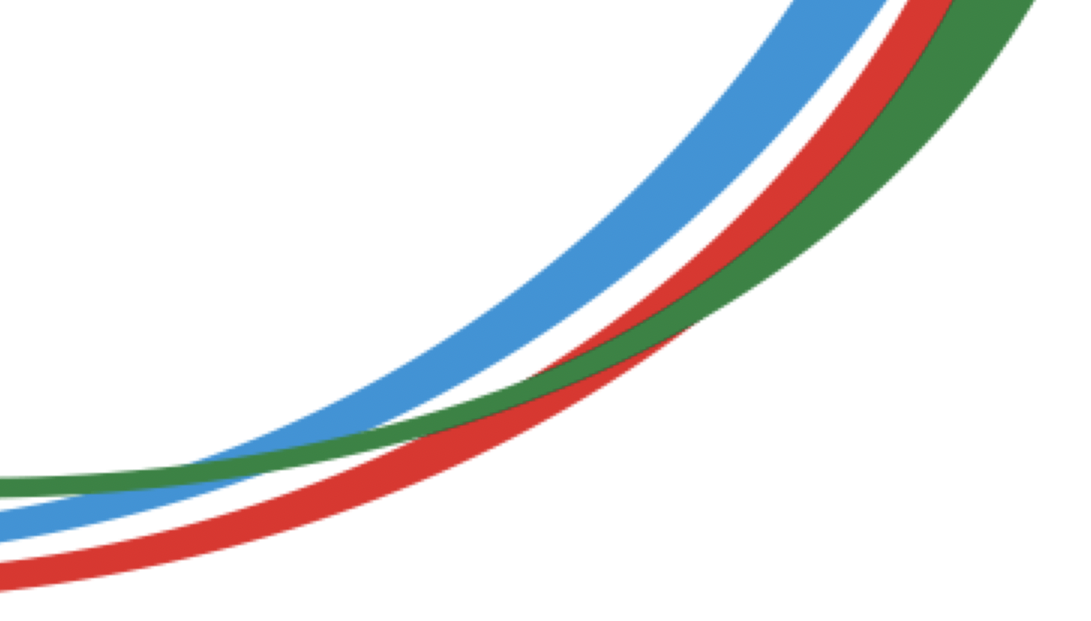 16
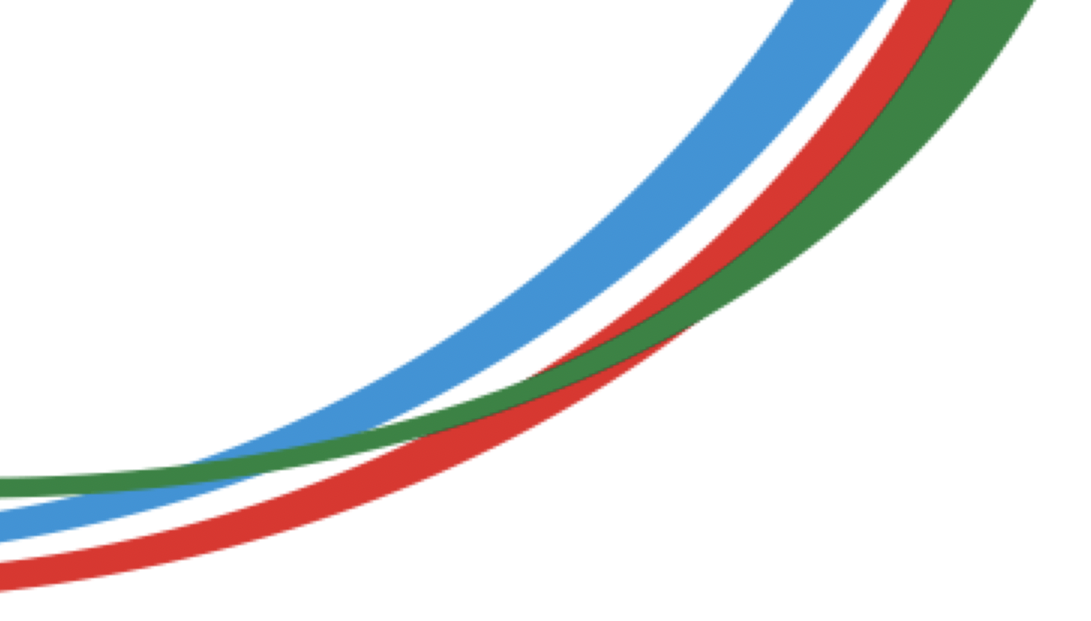 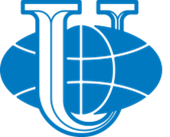 Field-Weighted Citation Impact (FWCI)
FWCI – это отношение общего количества цитирований статьи к ожидаемому среднему цитированию в соответствующей предметной области. 

FWCI=1 означает, что статья цитируется на средне-мировом уровне. 

FWCI>1 означает, что статья цитируется выше средне-мирового уровня, например значение 1.48 означает что статья цитируется выше ожидаемого на 48%.
17
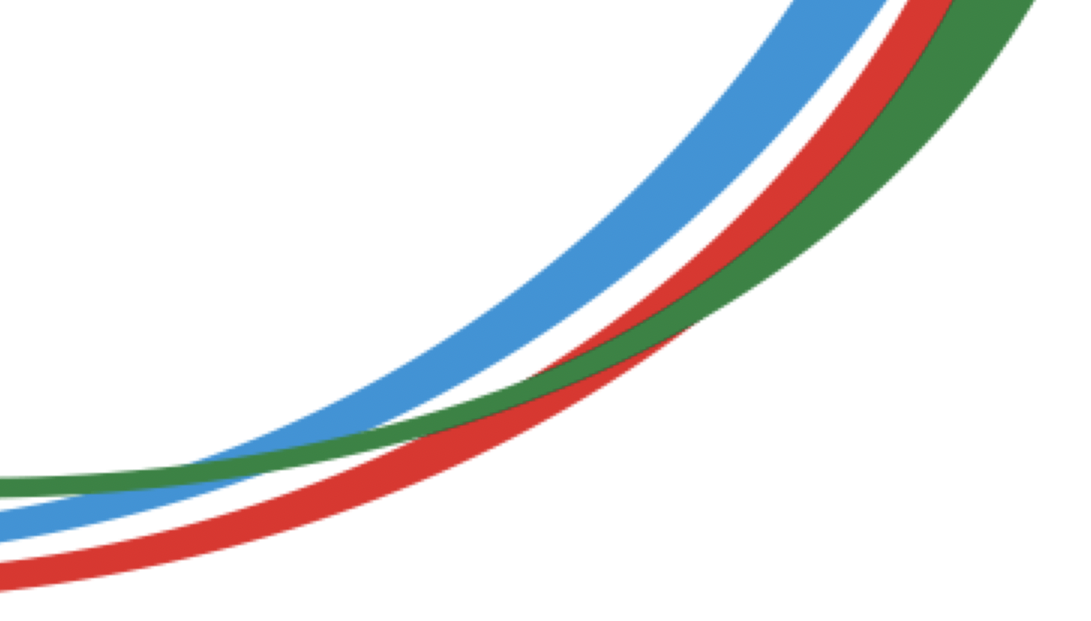 17
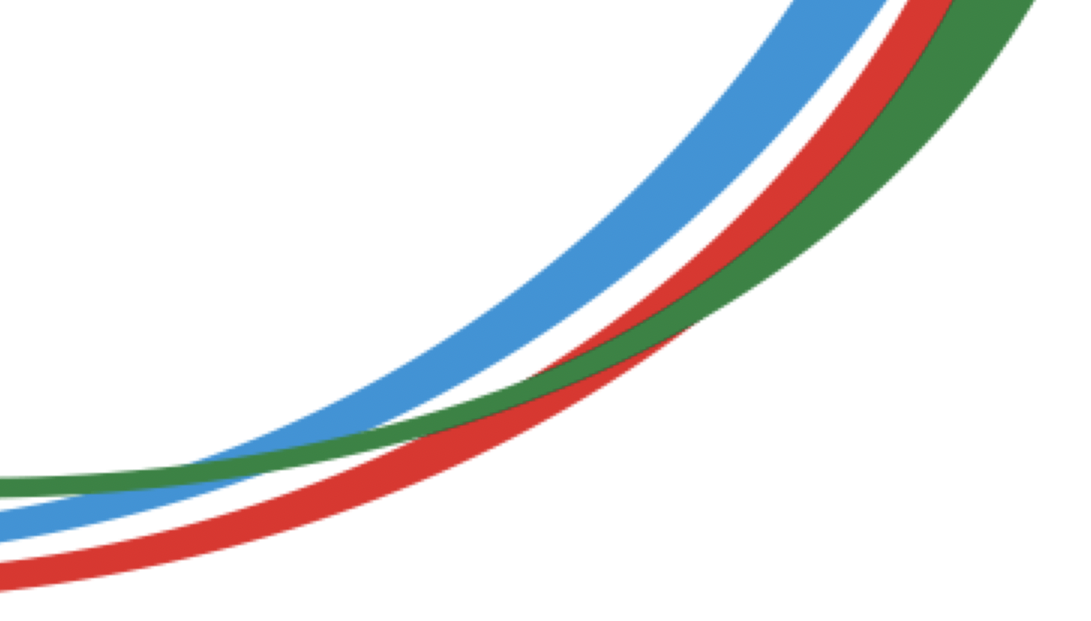 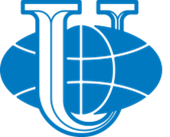 Динамика нормализированной цитируемости Scopus (FWCI-Field-Weighted Citation Impact)
18
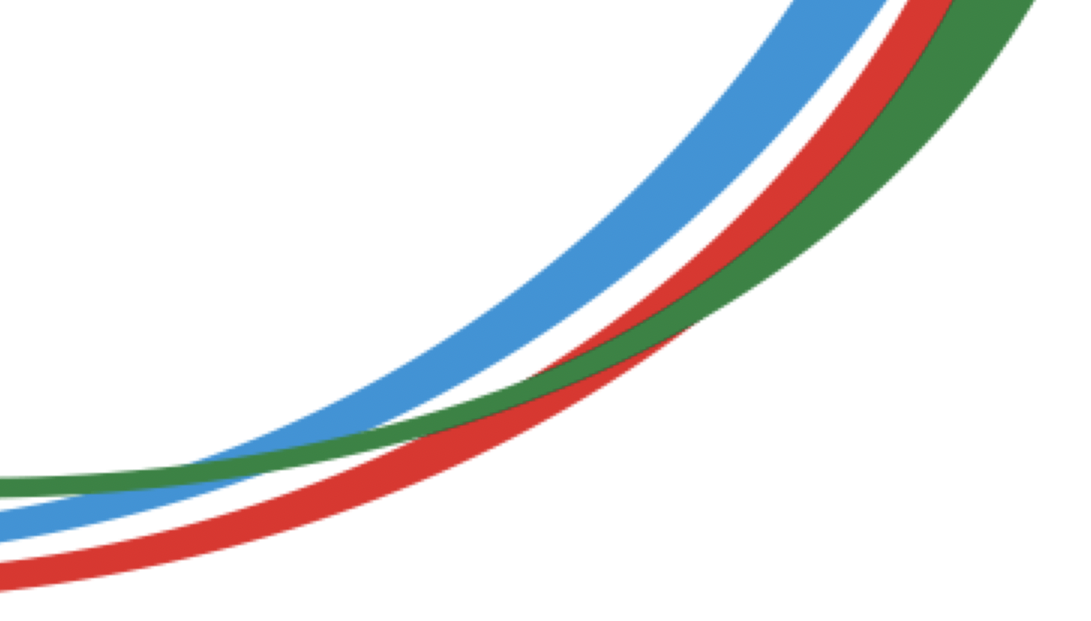 18
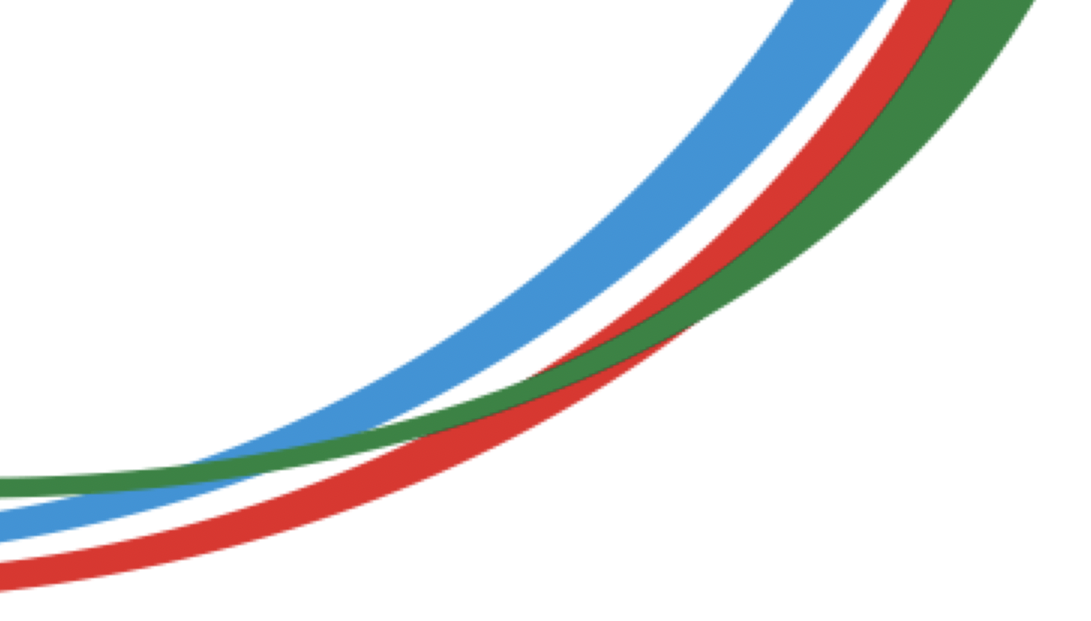 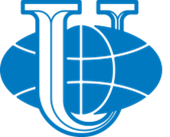 Динамика нормализированной цитируемости Scopus (FWCI) без С/Ц
19
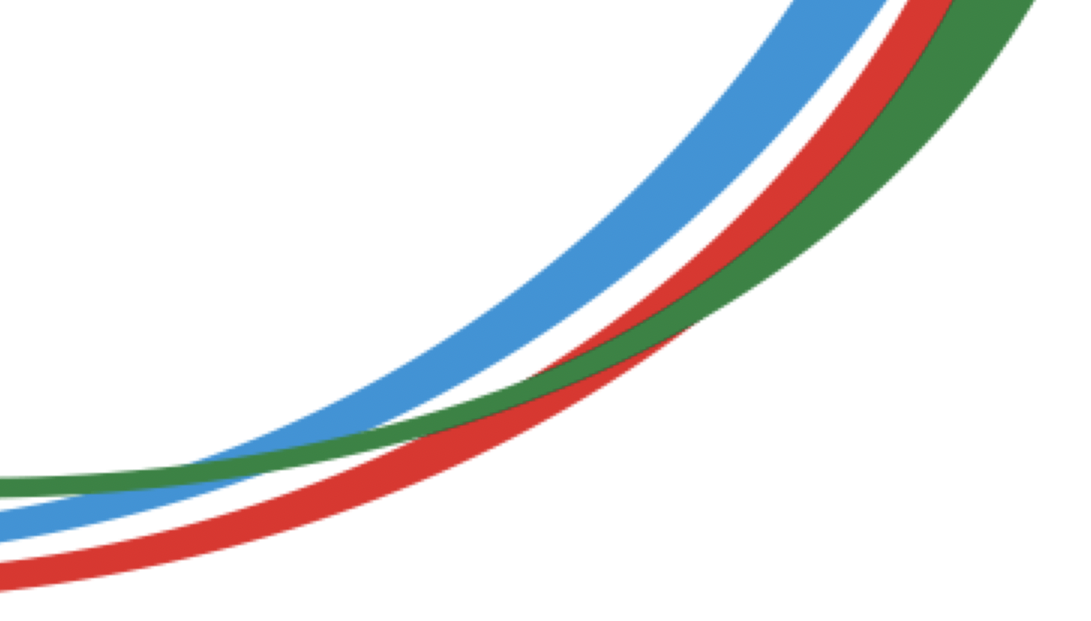 19
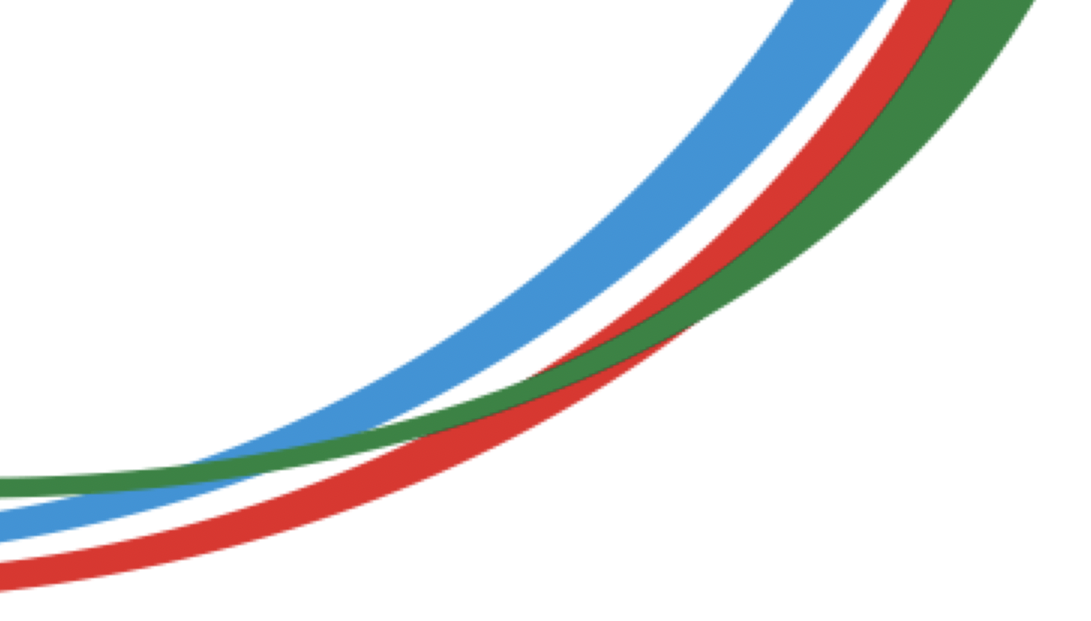 Концентрация статей в журналах
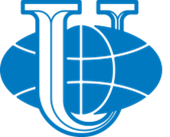 оценивает, насколько широк круг журналов, в которых вуз представляет результаты исследований
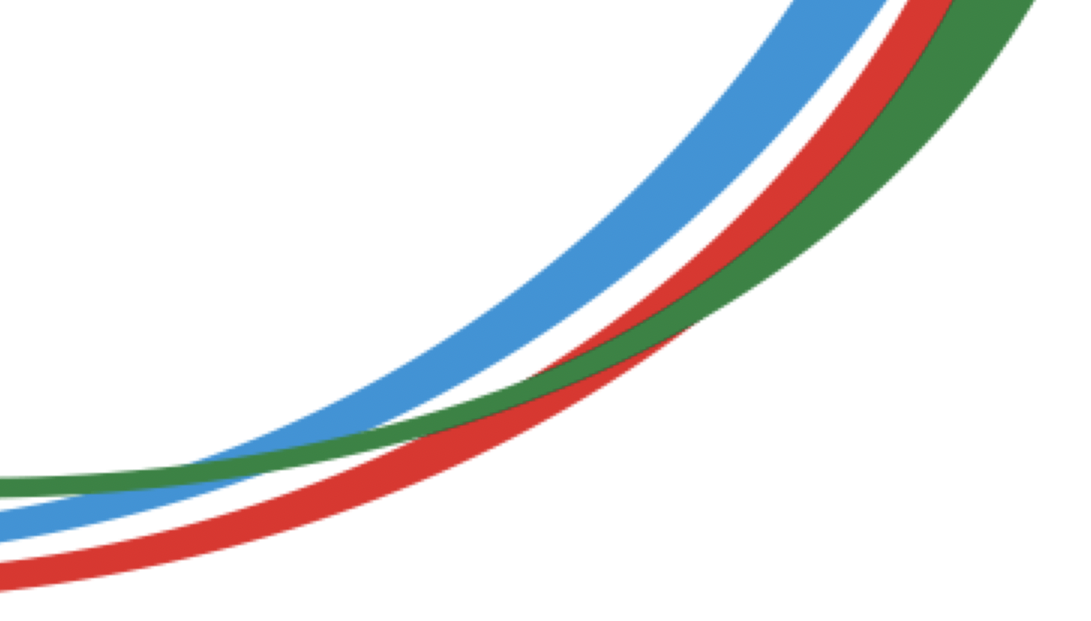 20
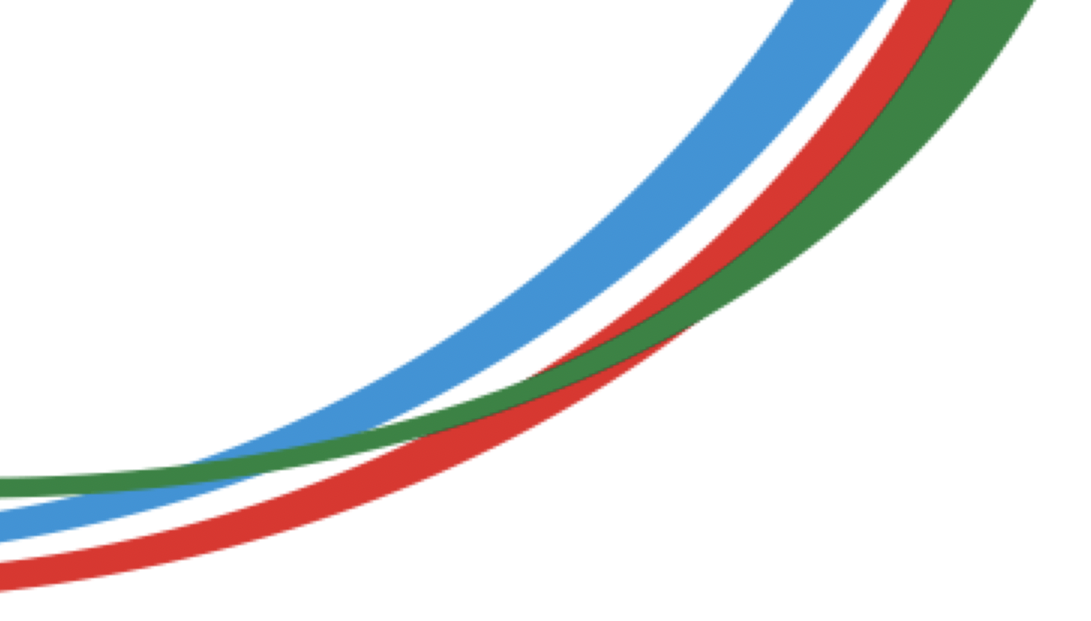 Концентрация статей в журналах
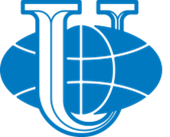 Доступное количество журналов
21
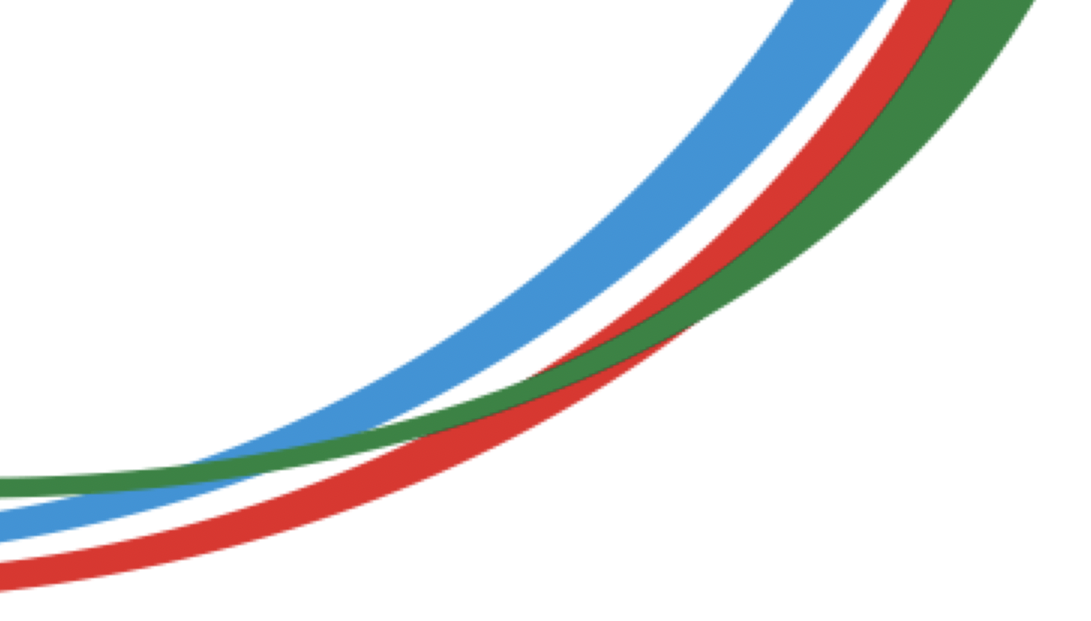 21
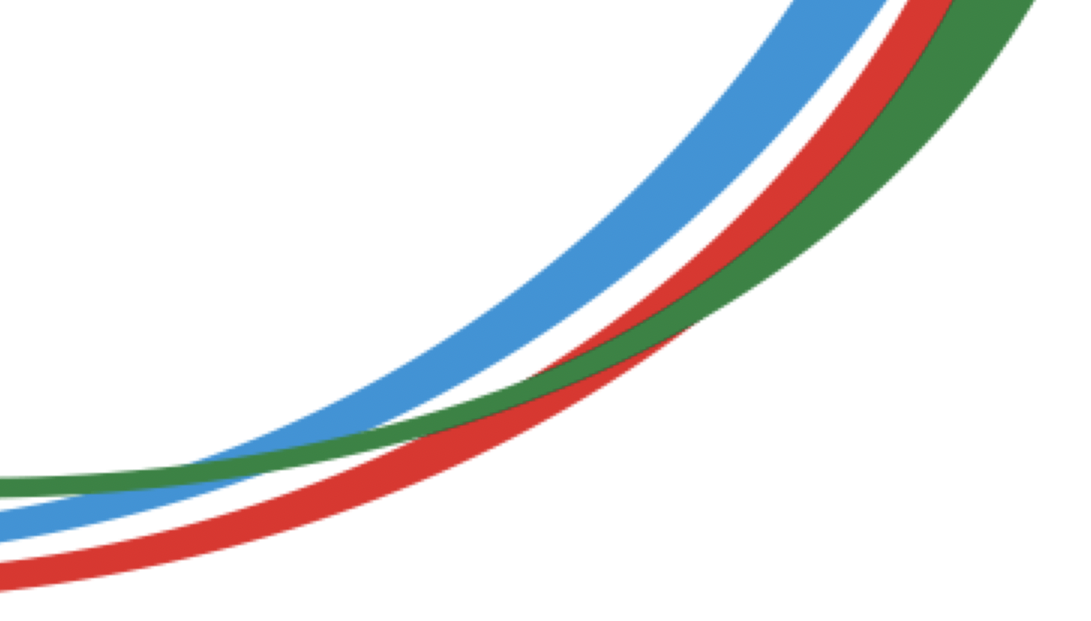 Сравнительный анализ доли публикаций в журналах Q1 (Scopus)
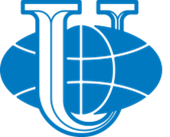 22
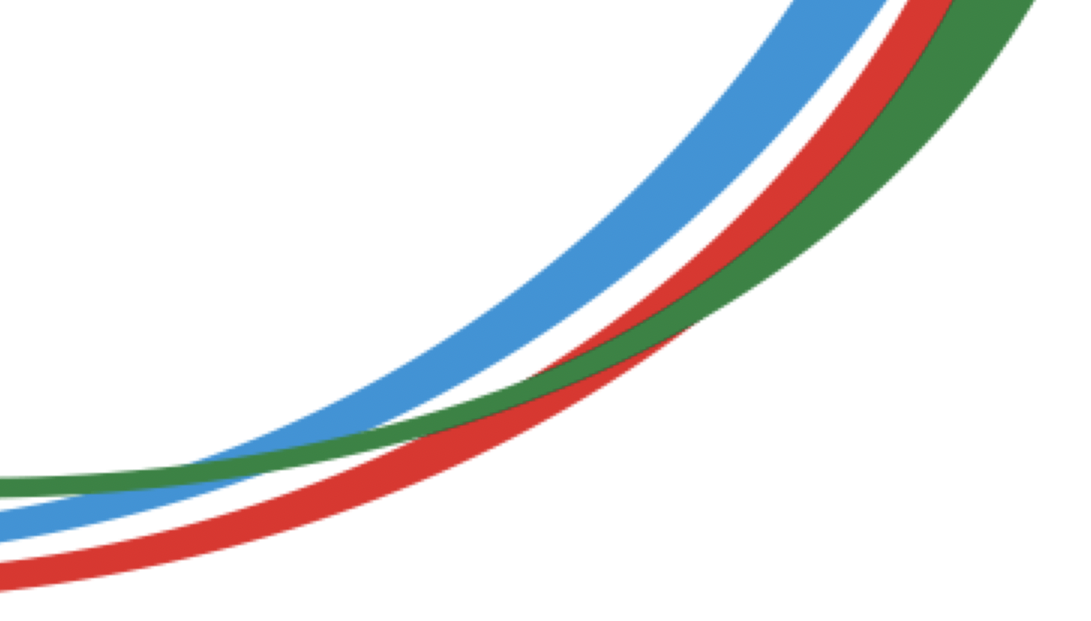 22
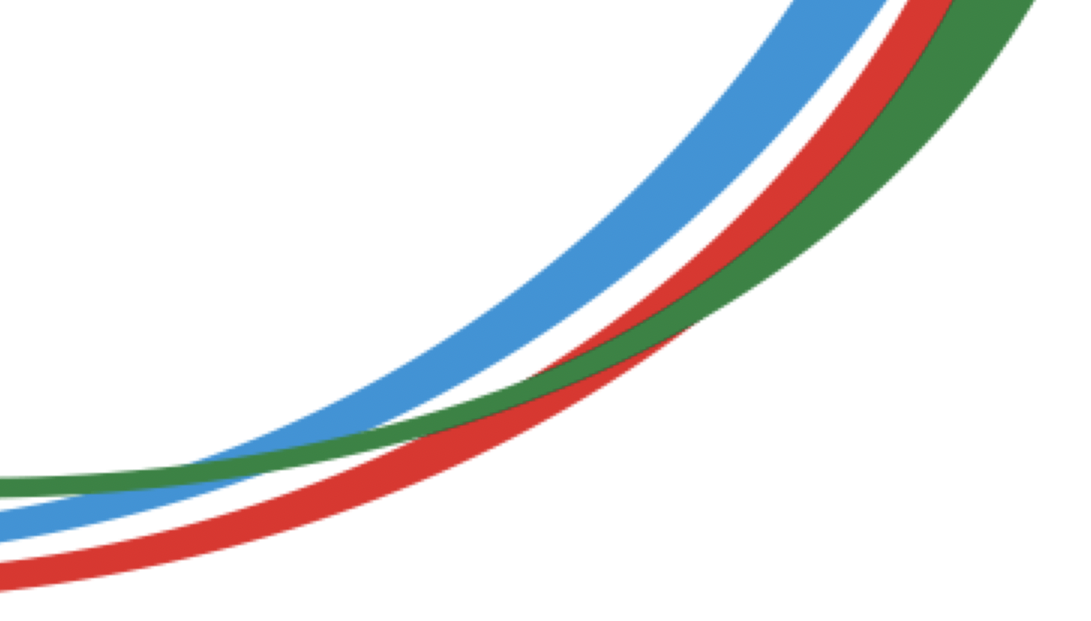 ПУБЛИКАЦИОННАЯ АКТИВНОСТЬ
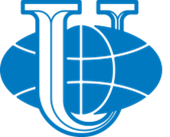 23
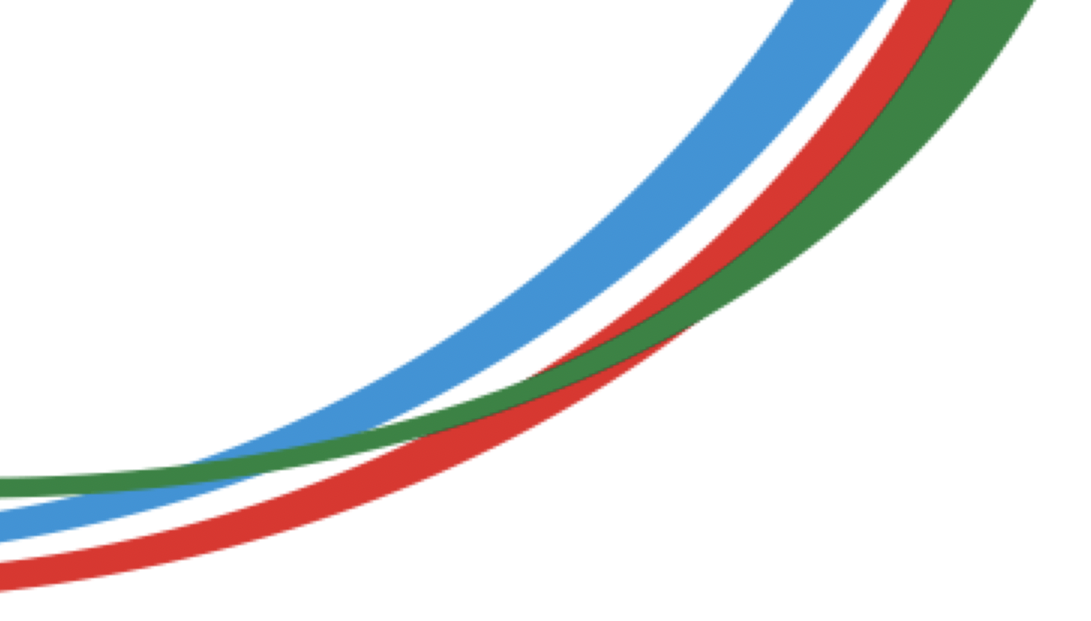 23
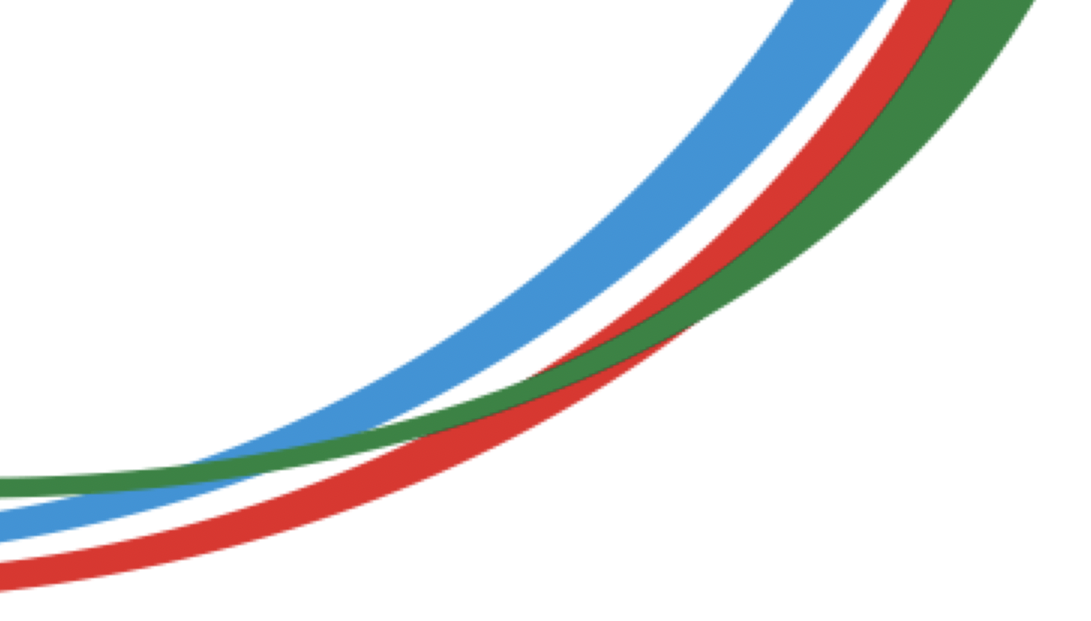 Выполнение планов по количеству публикаций на 2019 г.
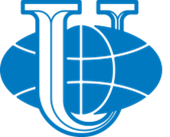 24
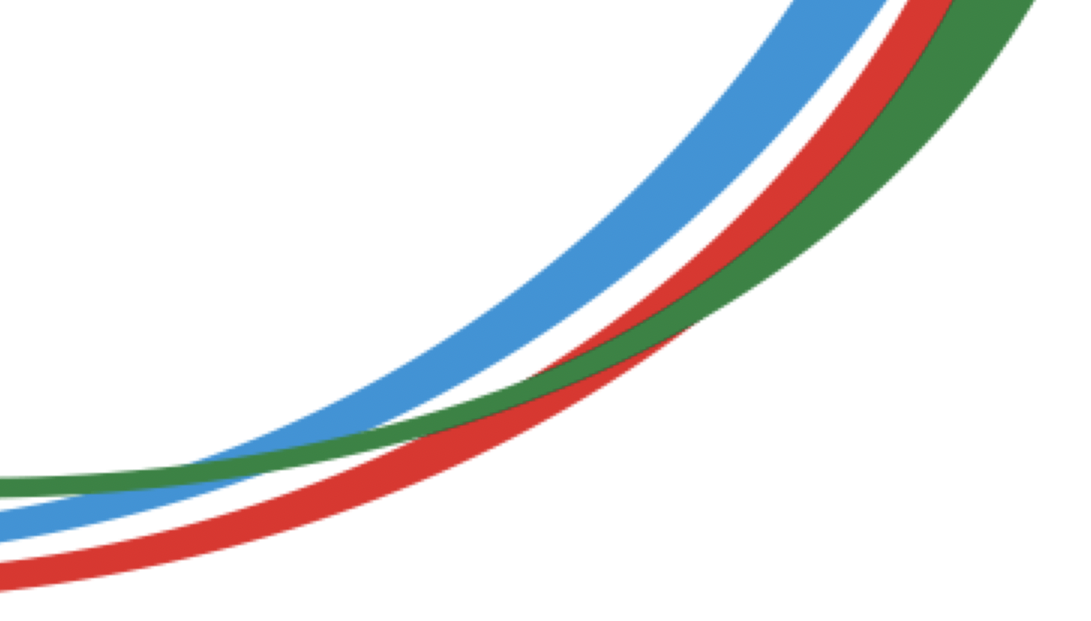 24
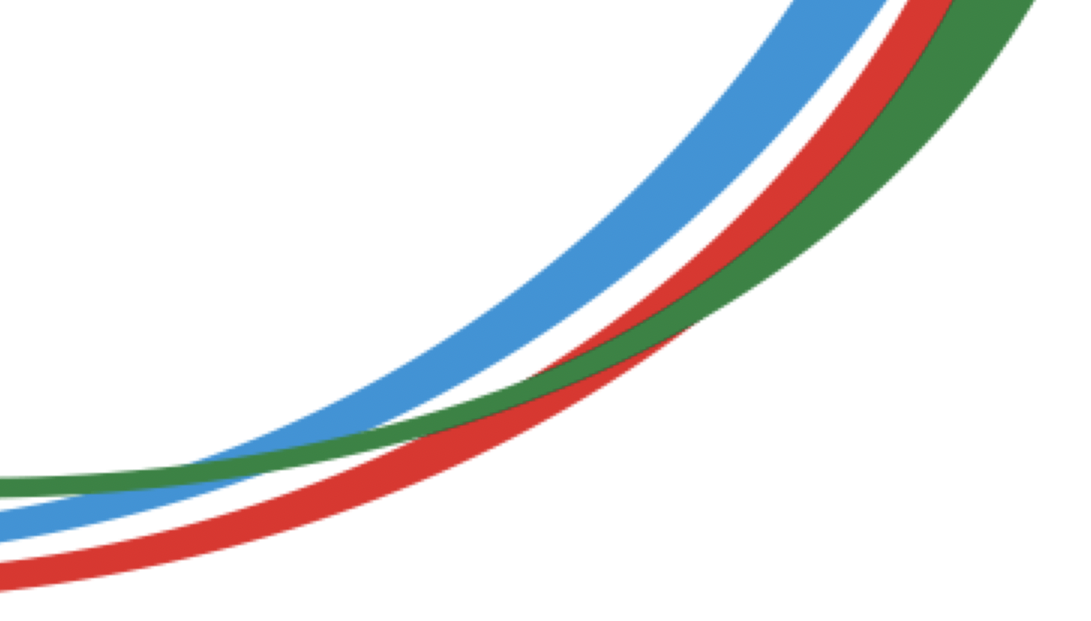 Выполнение планов по количеству цитирований на 2019 г.
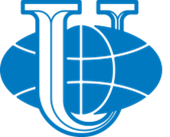 25
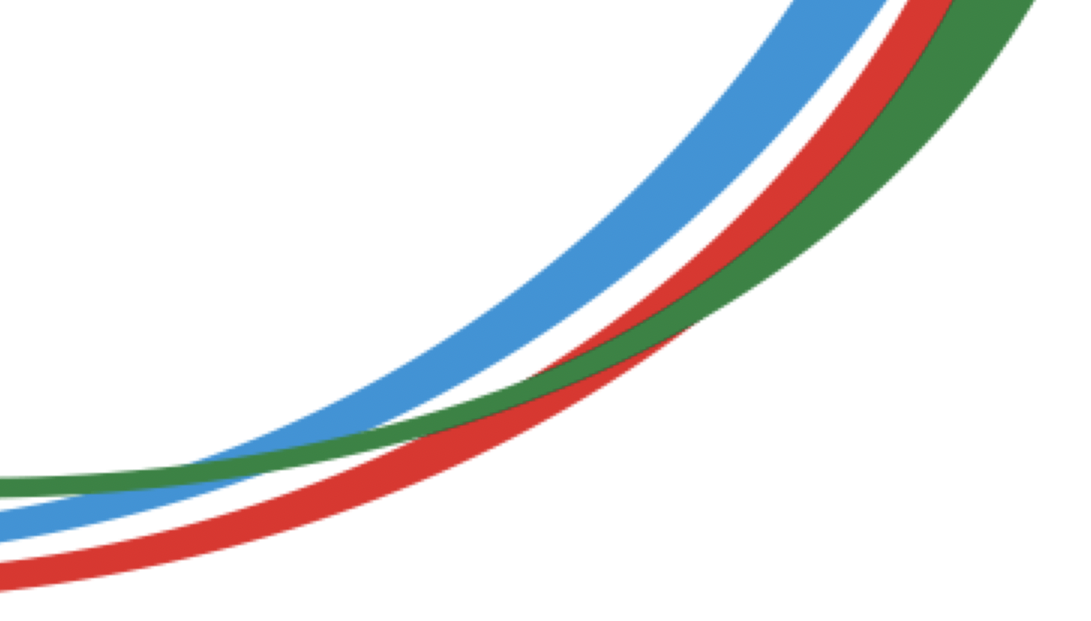 25
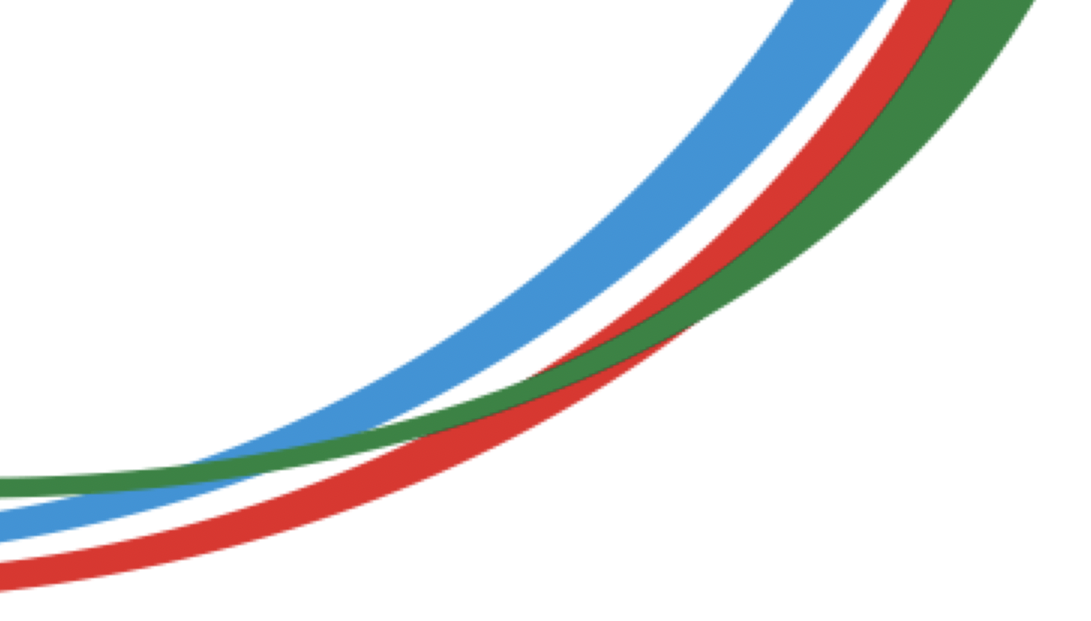 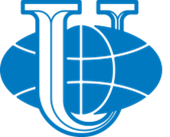 РАЗВИТИЕ НАУЧНЫХ ЖУРНАЛОВ РУДН
ВКЛЮЧЕН в 2019 г.
ВЕСТНИК РУДН. СЕРИЯ: ИСТОРИЯ РОССИИ
ВЕСТНИК РУДН. СЕРИЯ: СОЦИОЛОГИЯ
ВЕСТНИК РУДН. СЕРИЯ: ЛИНГВИСТИКА
(ныне – Russian Journal of Linguistics)
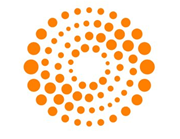 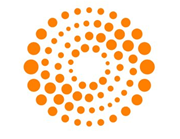 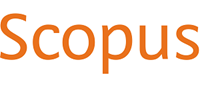 ВКЛЮЧЕНЫ В 2018 г.
ВКЛЮЧЕНЫ В 2019 г.
ВЕСТНИК РУДН. СЕРИЯ: ЛИНГВИСТИКА
(ныне – Russian Journal of Linguistics)
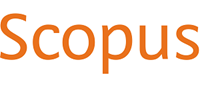 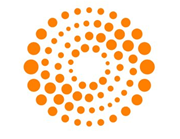 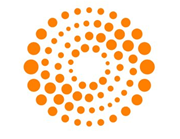 ВЕСТНИК РУДН. СЕРИЯ: СОЦИОЛОГИЯ
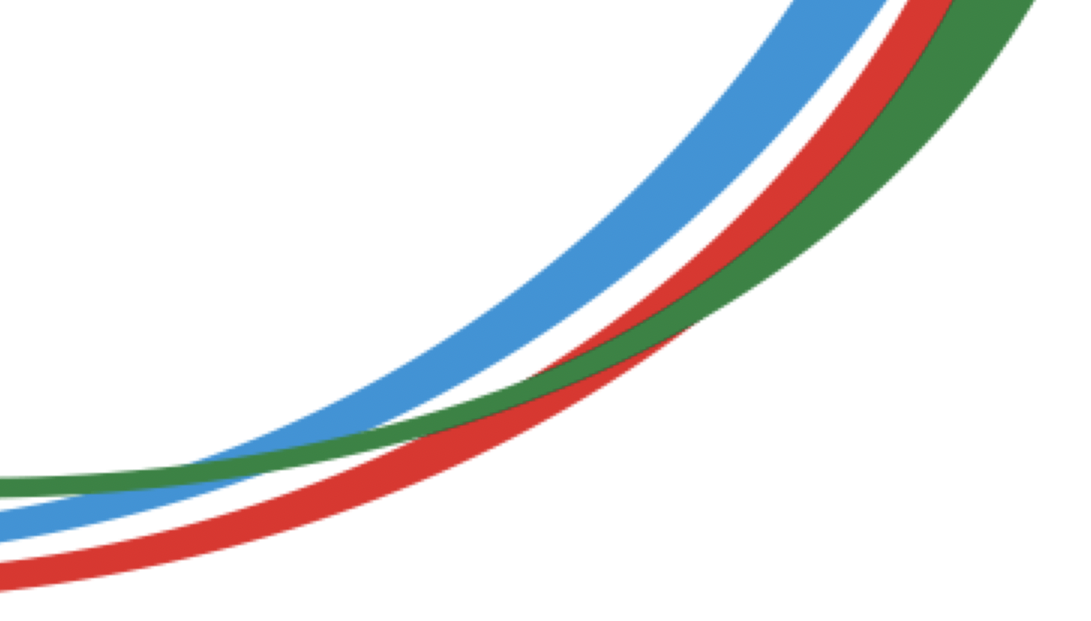 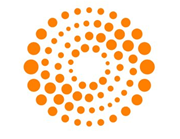 GRAVITATION AND COSMOLOGY
26
EURASIAN MATHEMATICAL JOURNAL
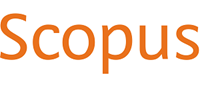 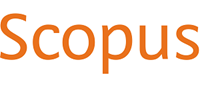 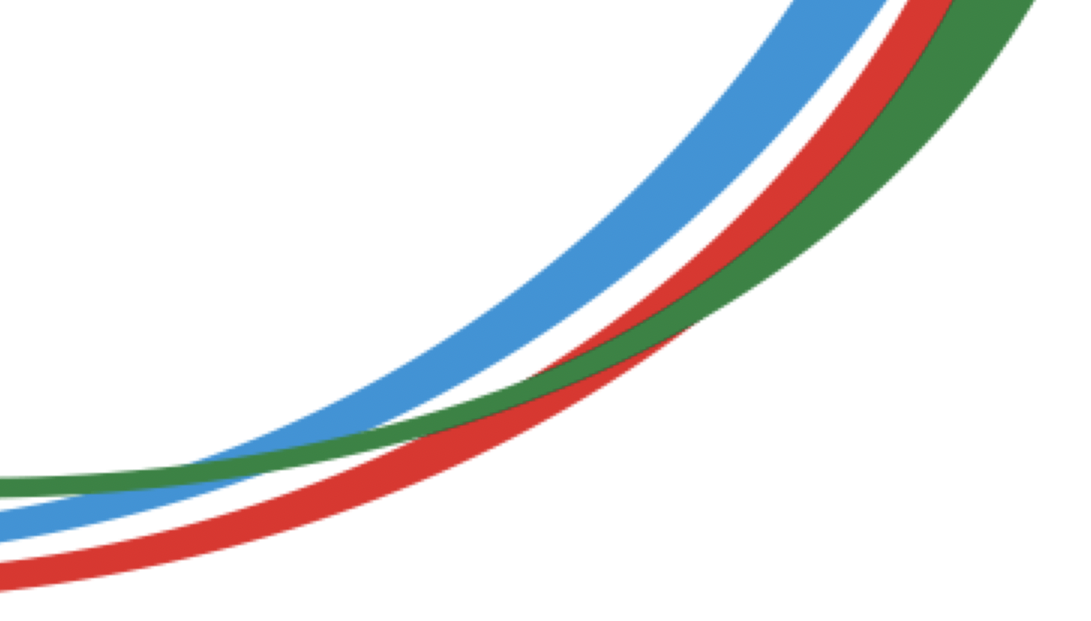 ФИНАНСИРОВАНИЕ НИР/НИОКР 
(в/ист.) 2019 г.  План- 323,02 НА 1 НПР. На 01.08.2019 г. – 214,915 на 1 НПР. План на 2020 г. – 379,53.
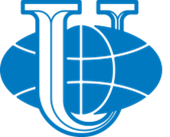 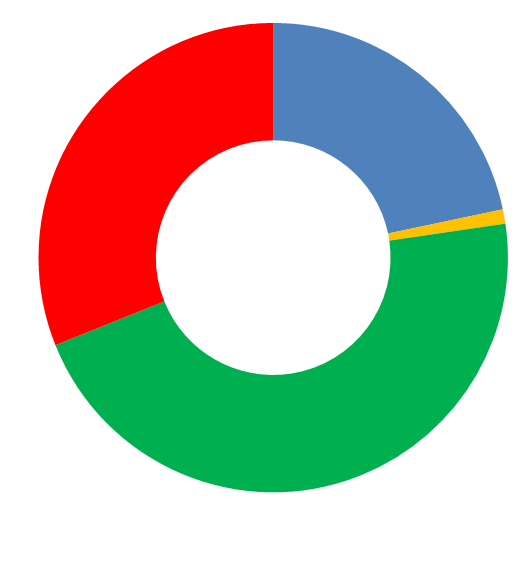 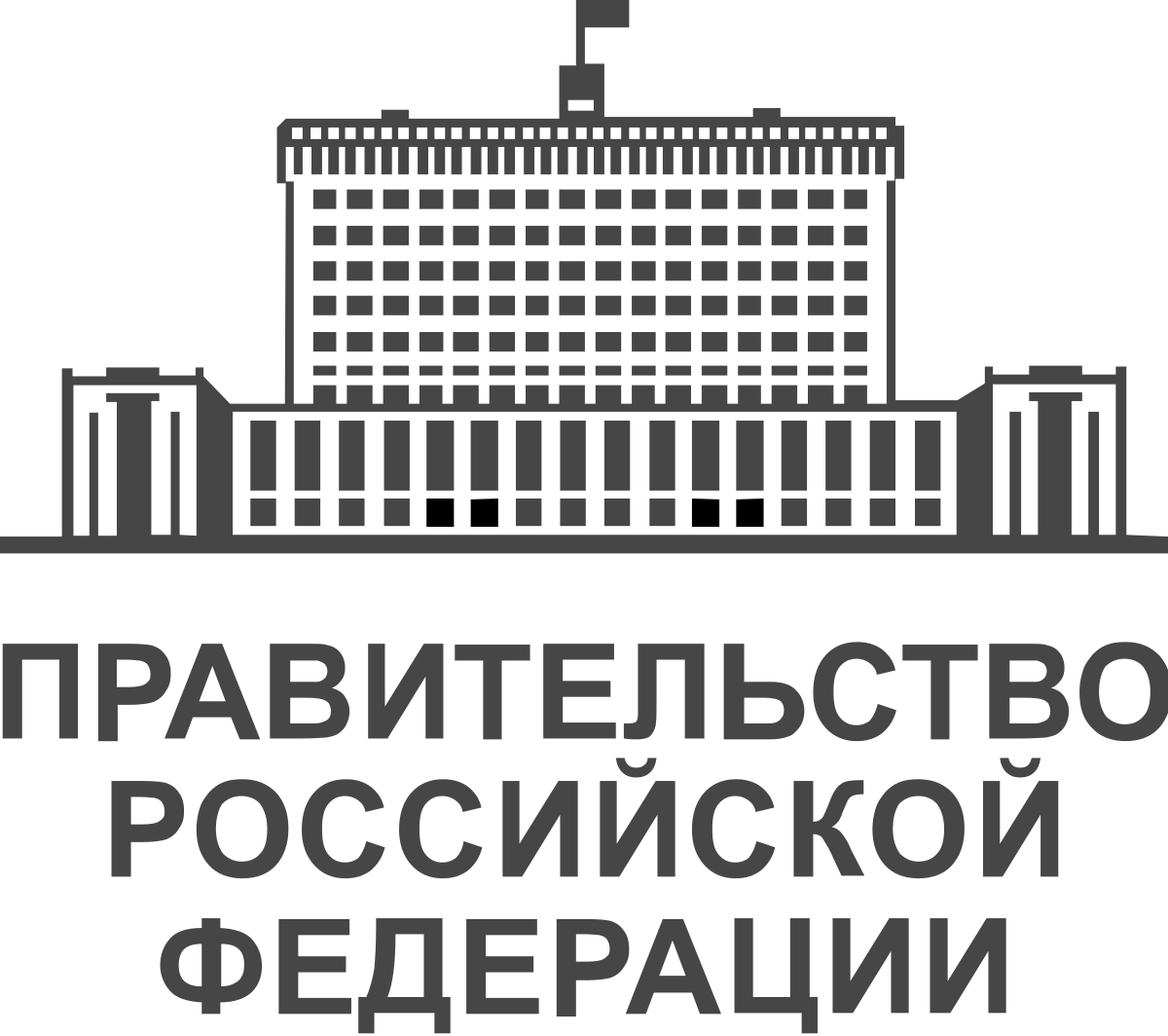 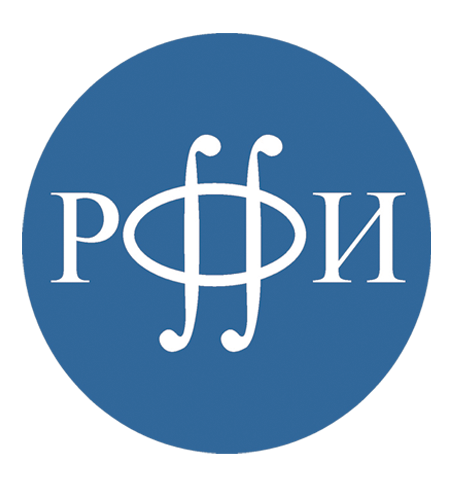 Министерства
3 598,3тыс. руб.
0,98%
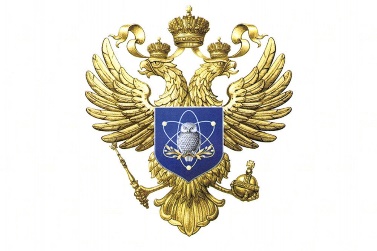 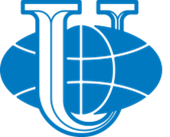 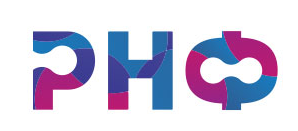 Всего по РУДН
365 355,5
тыс. руб.
168 908,3 тыс. руб.
46,2 %
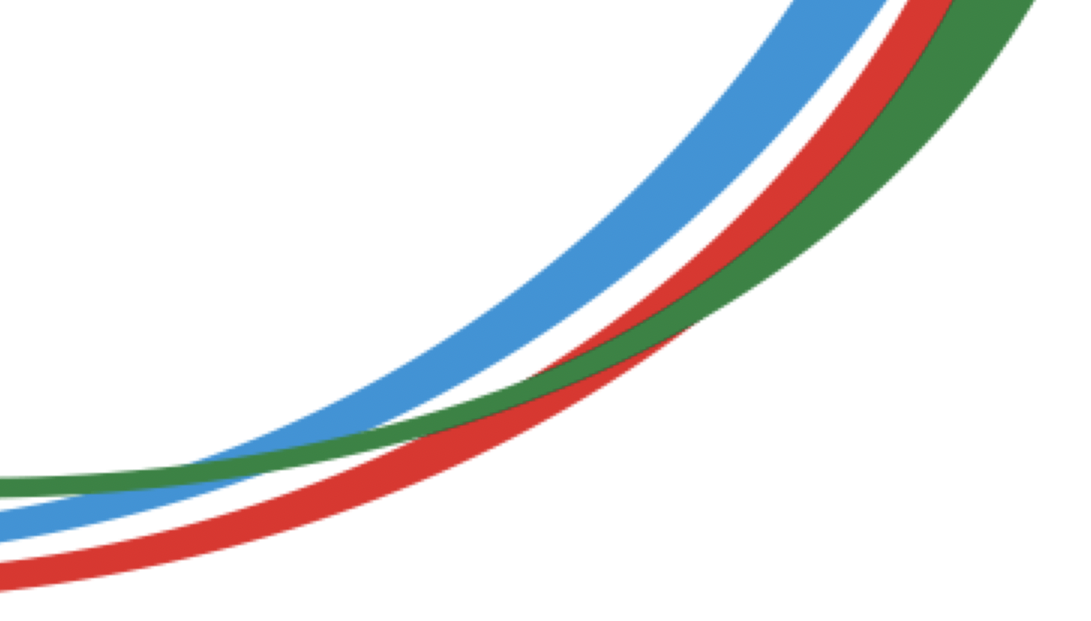 Хоздоговора 
113 566,2 тыс. руб.
31,12%
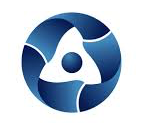 27
Минобрнауки и др.
79 282,7 тыс. руб.
21,7%
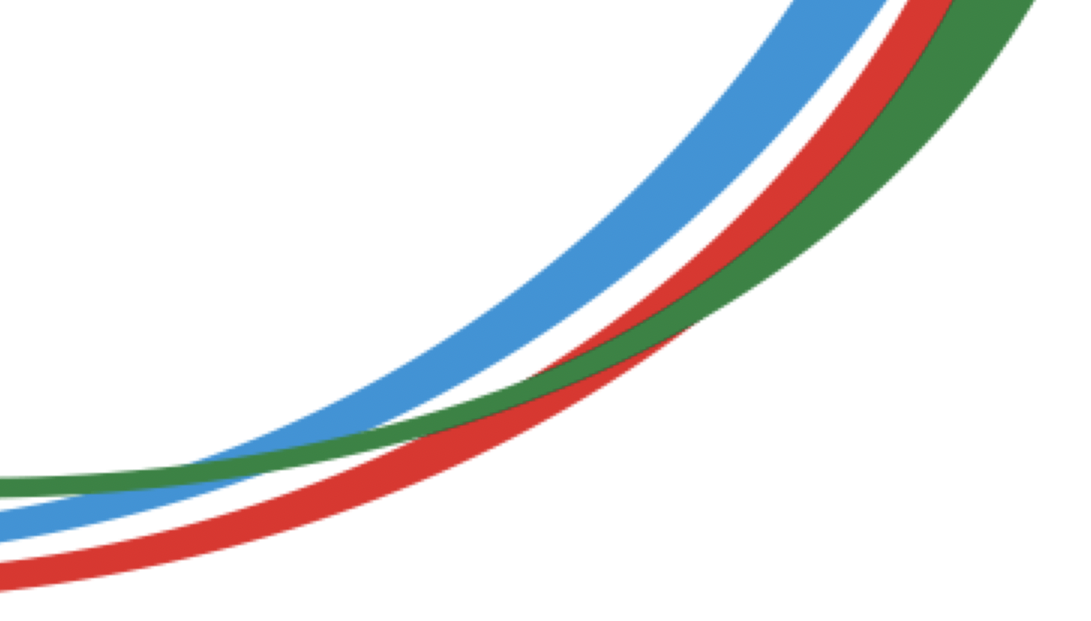 ФИНАНСИРОВАНИЕ НИР/НИОКР
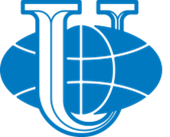 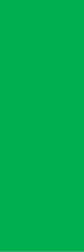 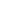 2017  2018  2019
2017   2018   2019
28
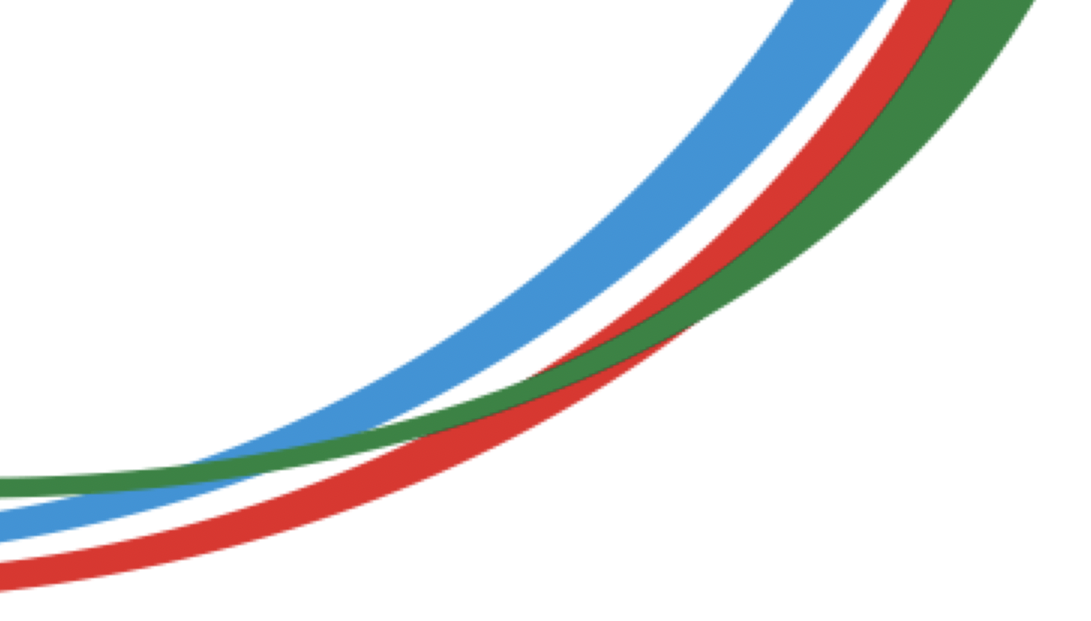 28
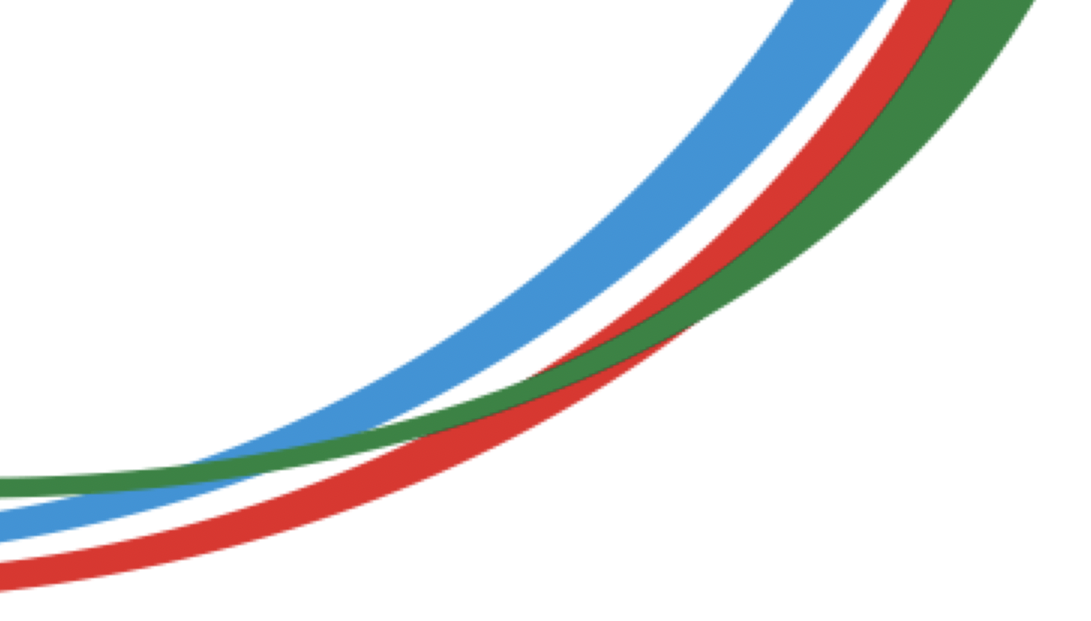 КОЛИЧЕСТВО ГРАНТОВ РФФИ
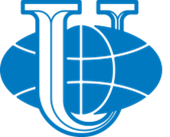 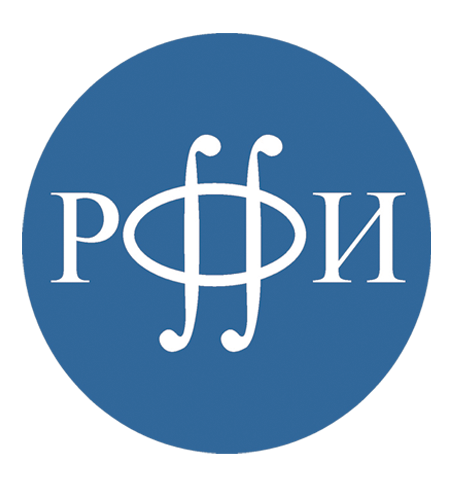 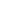 29
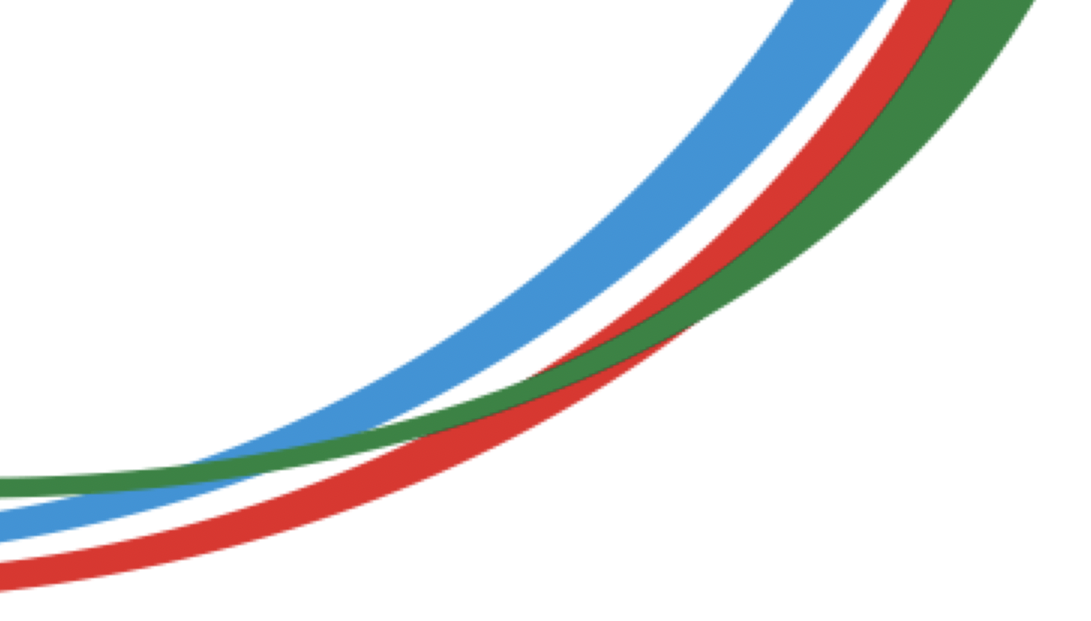 29
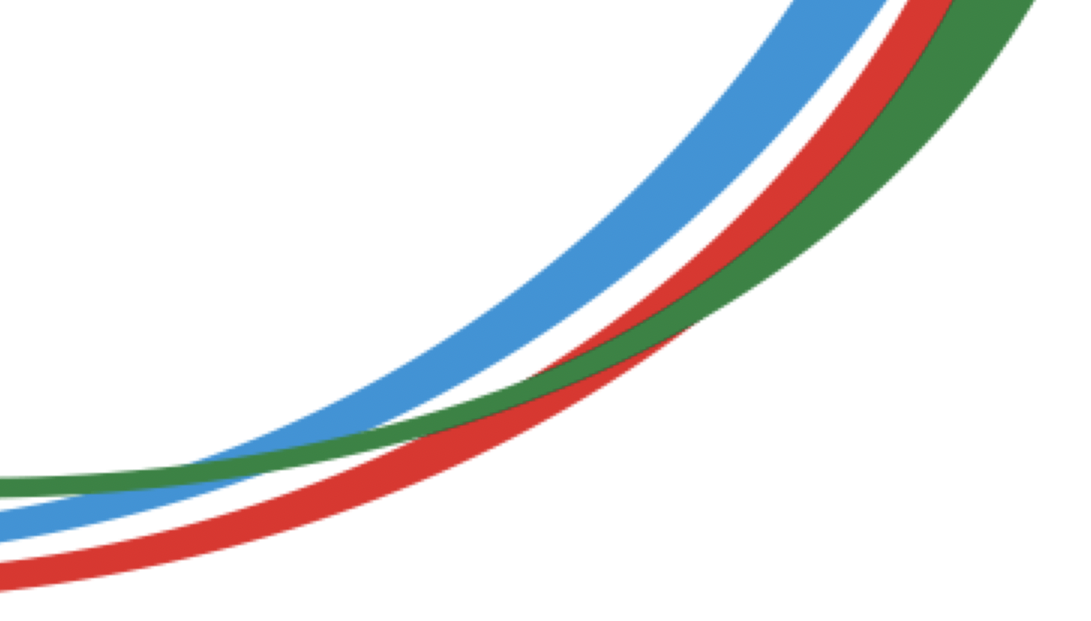 Общий объем средств, полученных от выполнения научно-исследовательских и опытно-конструкторских работ (из внешних источников, без учета собственных средств)
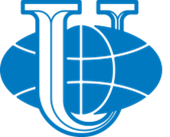 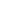 30
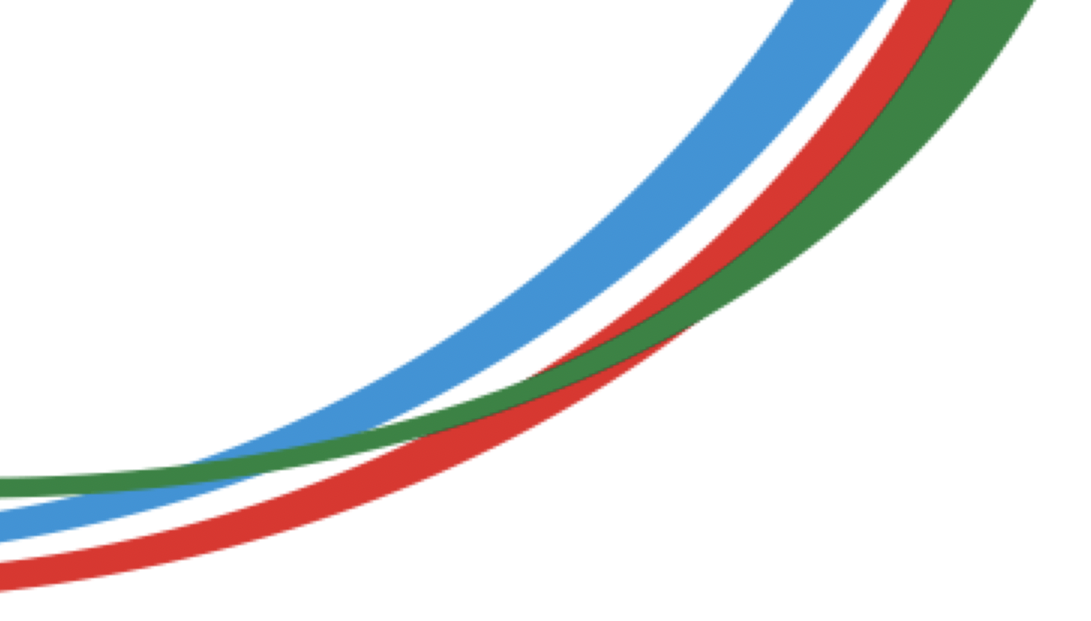 30
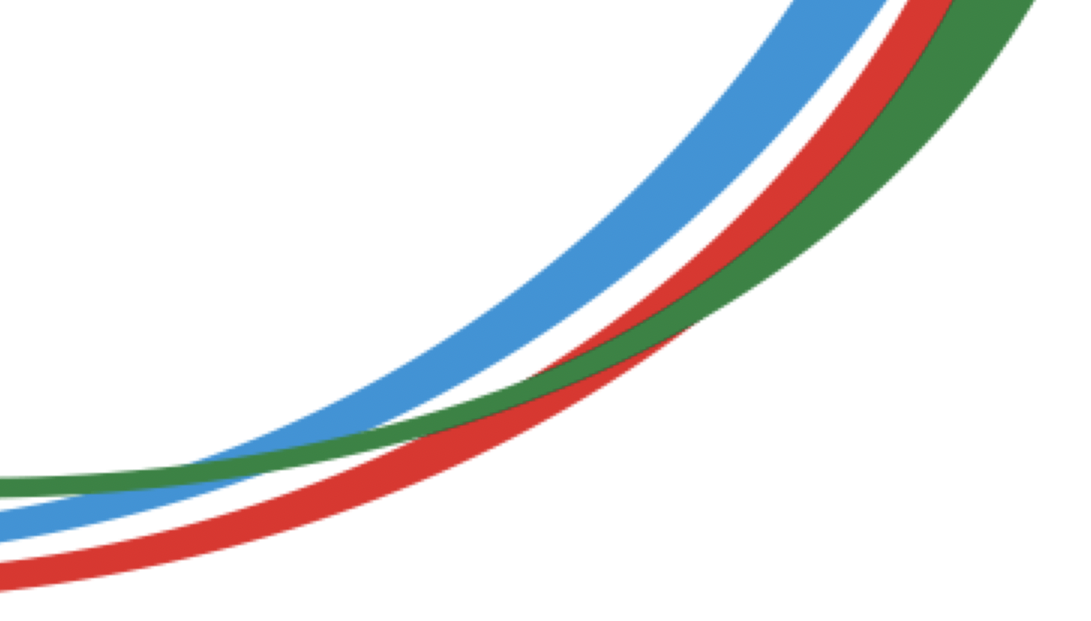 Общий объем средств, полученных от выполнения научно-исследовательских и опытно-конструкторских работ (из внешних источников, без учета собственных средств)
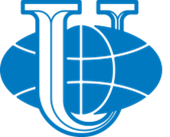 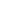 31
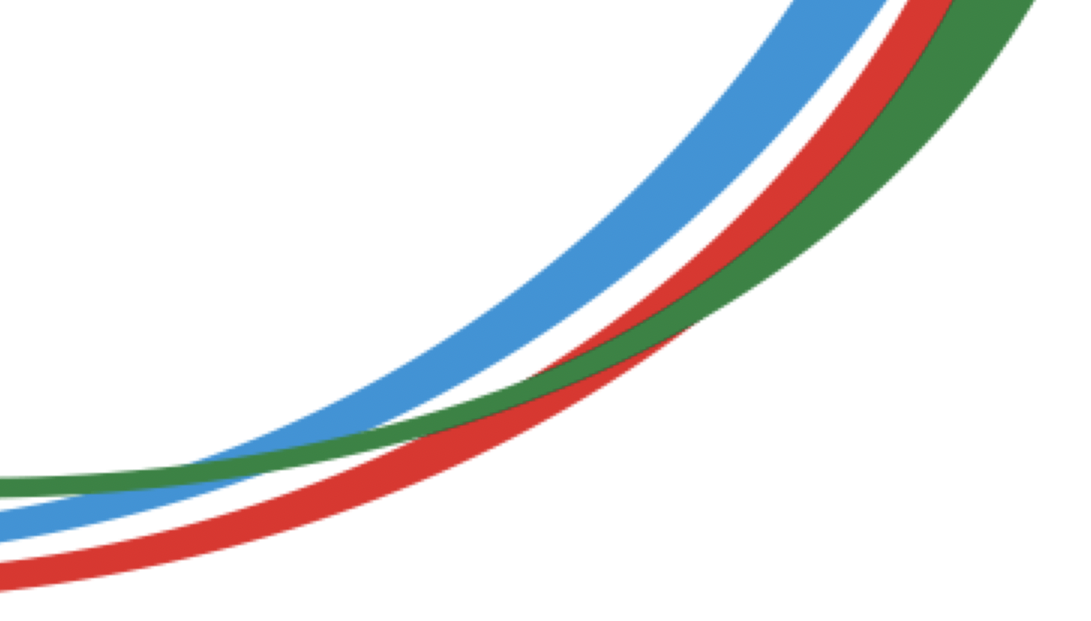 31
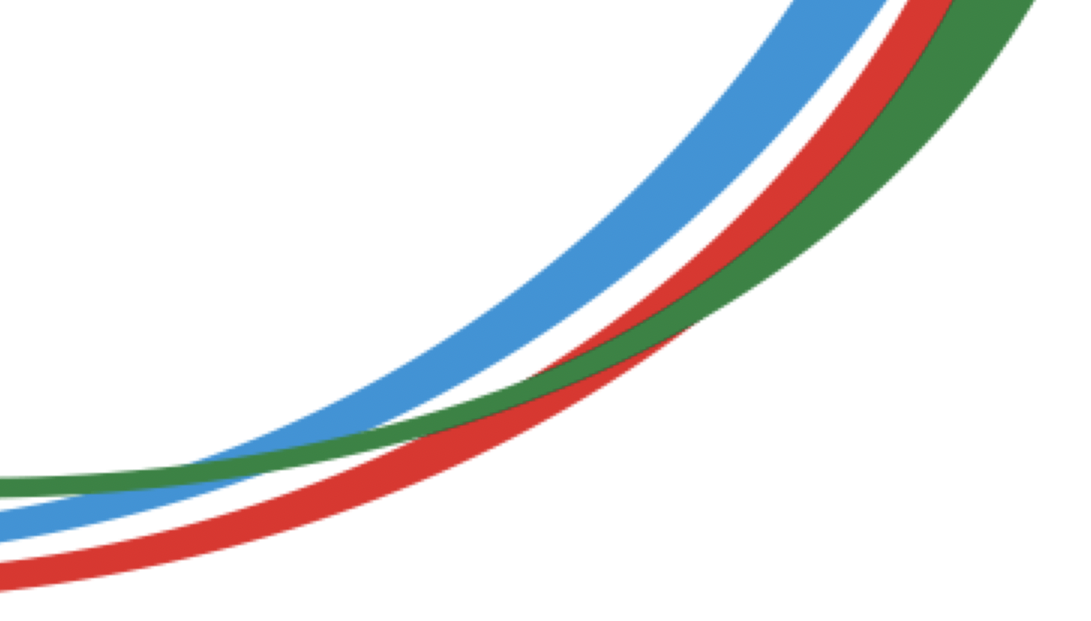 ФИНАНСИРОВАНИЕ НИР/НИОКР (ХОЗДОГОВОРЫ)
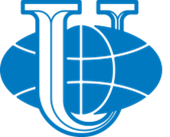 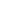 32
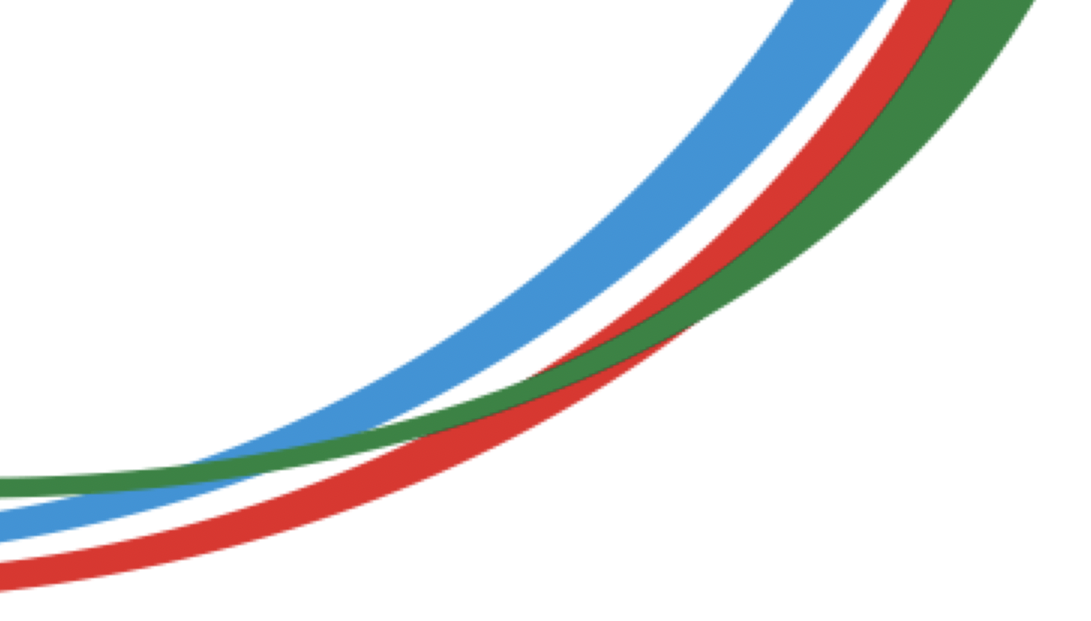 32
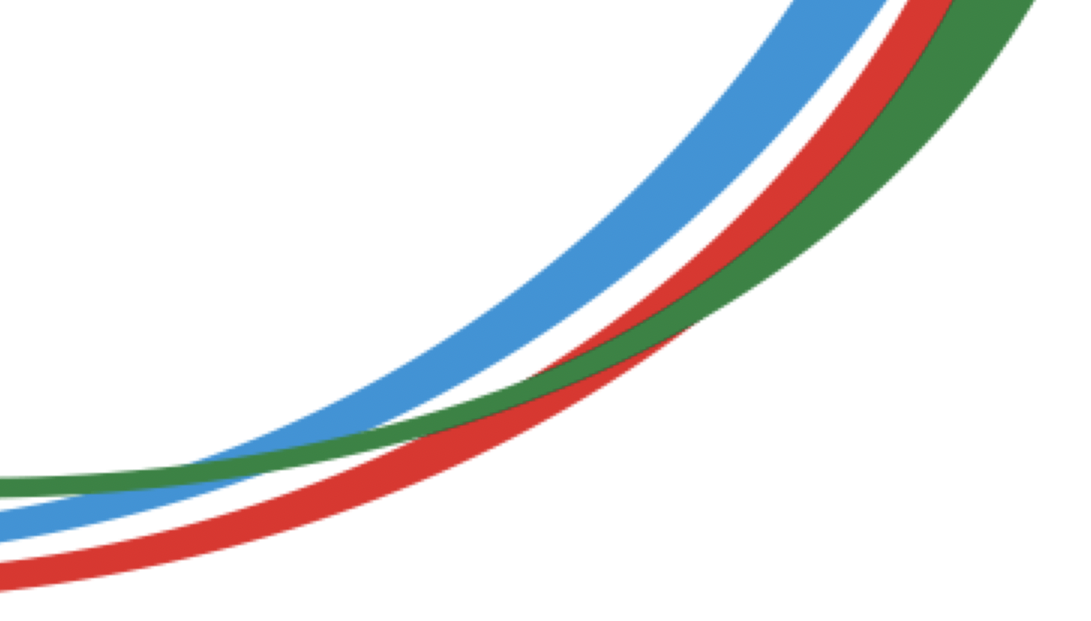 ФИНАНСИРОВАНИЕ НИР/НИОКР (ХОЗДОГОВОРЫ)
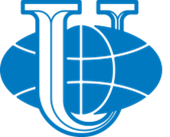 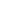 33
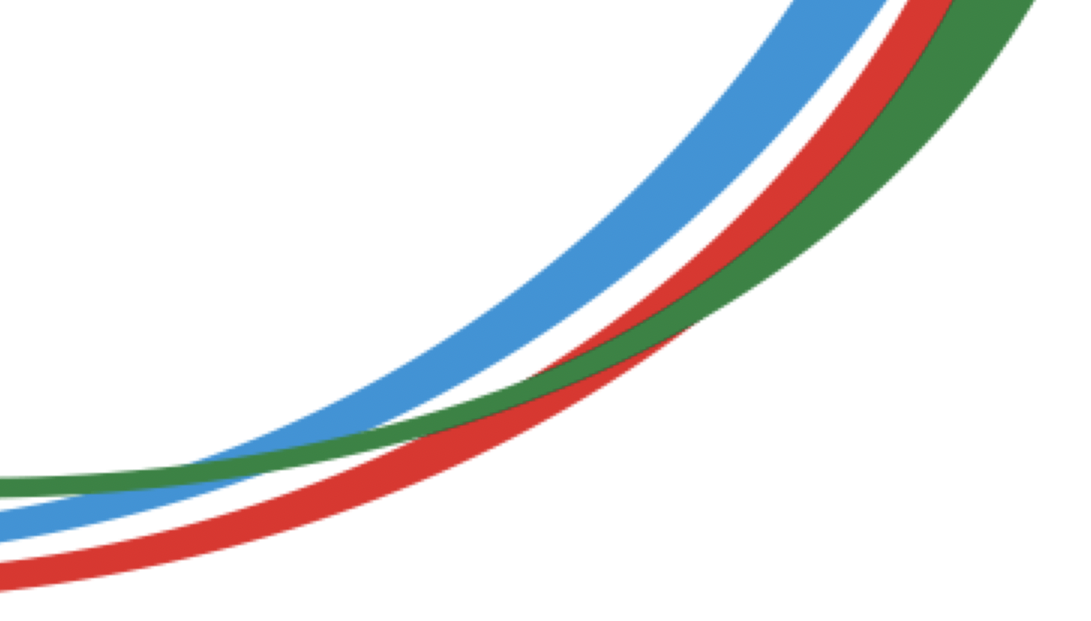 33
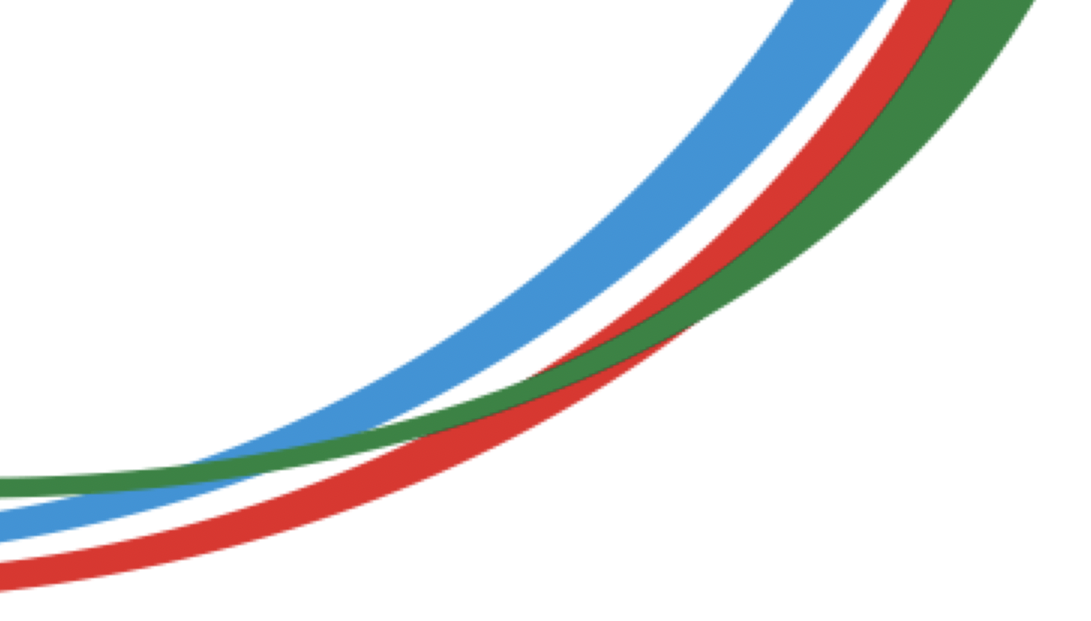 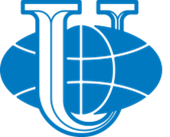 ФИНАНСИРОВАНИЕ НИР/НИОКР 
(ГРАНТЫ ПРЕЗИДЕНТА)
Грант Президента Российской Федерации для государственной поддержки молодых российских ученых (кандидатов наук, докторов наук, научных школ:
Проект «Теоремы о разрешимости нелинейных уравнений в метрических пространствах и их приложения к дифференциальным уравнениям и управляемым системам», руководитель С.Е. Жуковский (кафедра нелинейного анализа и оптимизации ФФМЕН)
Проект «Система договорных органов по правам человека: вчера, сегодня, завтра», руководитель А.Е.Конева (кафедра международного права Юридического института).

Стипендия Президента РФ для молодых ученых и аспирантов, осуществляющих перспективные научные исследования и разработки по приоритетным направлениям модернизации российской экономики:
А.К.Самуйлов, ИПМиТ
И.А.Гудкова, ИПМиТ
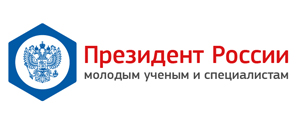 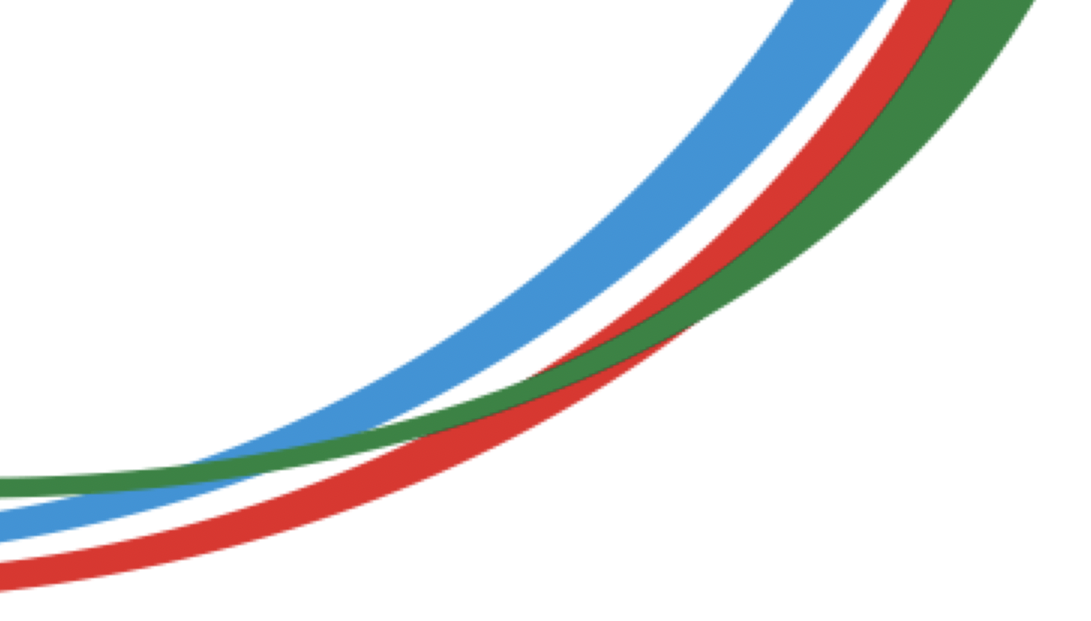 34
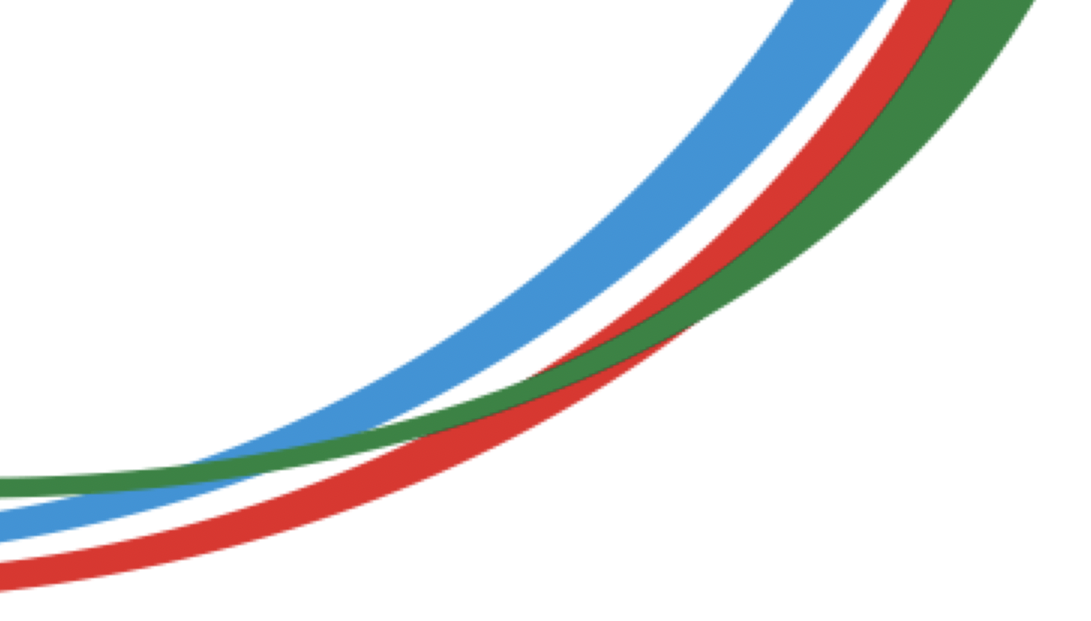 РЕЗУЛЬТАТЫ ИНТЕЛЛЕКТУАЛЬНОЙ ДЕЯТЕЛЬНОСТИ 2019 ГГ.
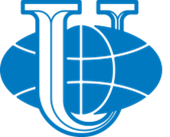 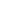 35
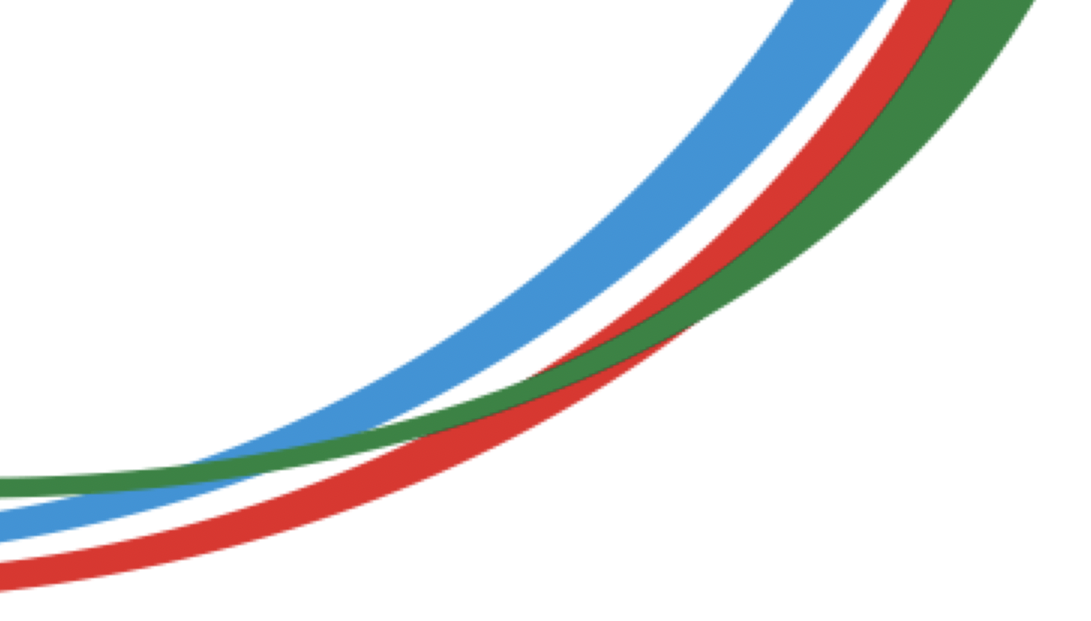 35
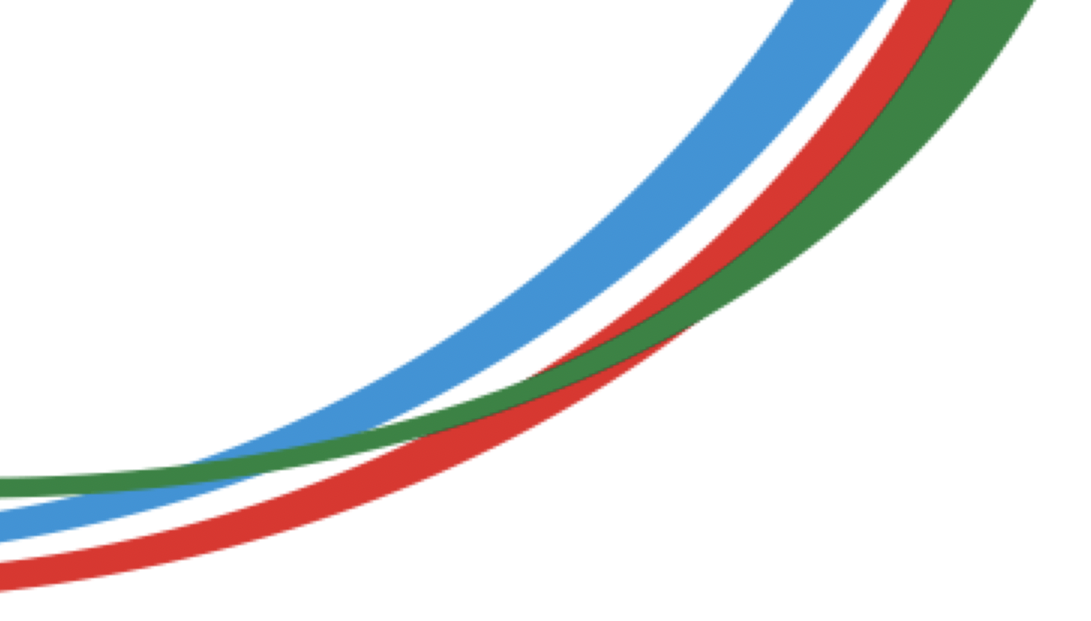 ПОДГОТОВКА КАДРОВ ВЫСШЕЙ КВАЛИФИКАЦИИ (ГРАЖДАНЕ РФ)
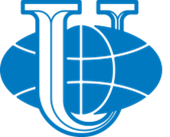 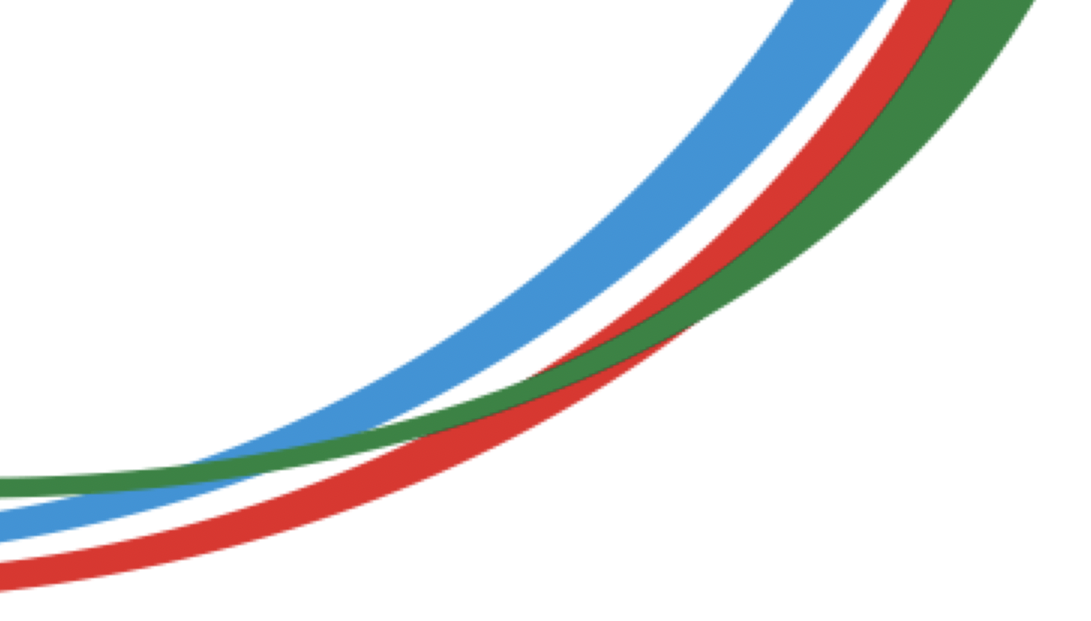 36
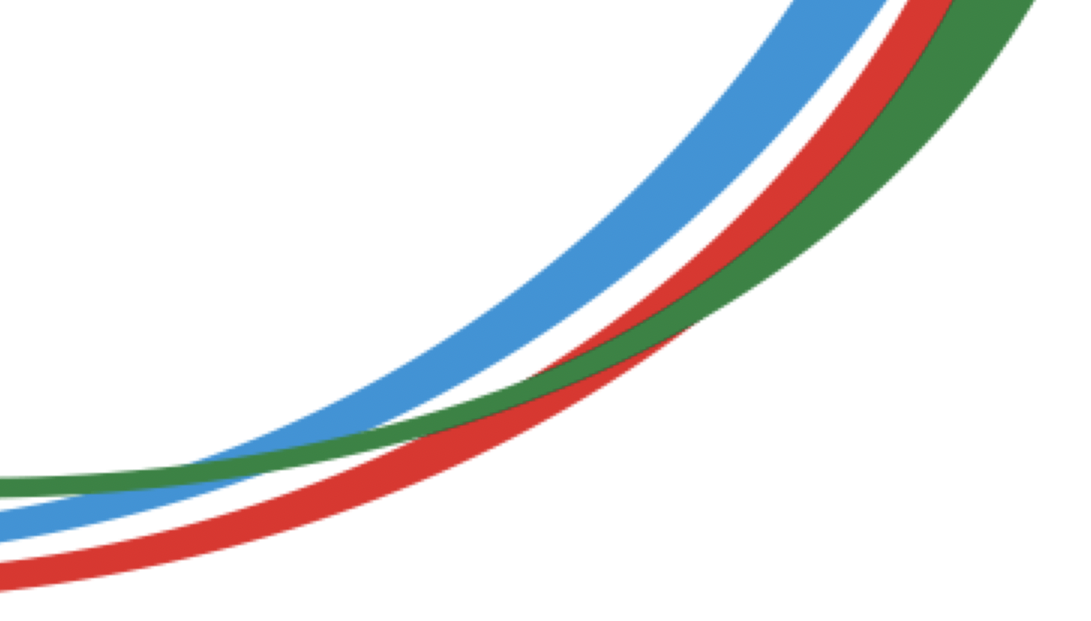 ПОДГОТОВКА КАДРОВ ВЫСШЕЙ КВАЛИФИКАЦИИ (ИНОСТРАННЫЕ ГРАЖДАНЕ)
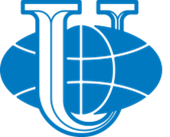 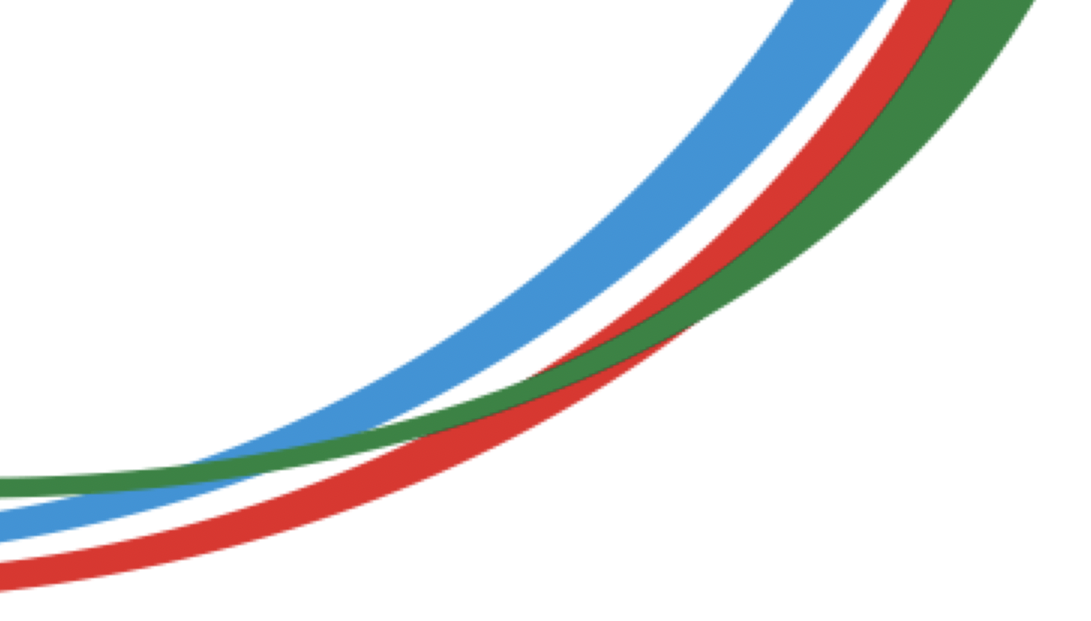 37
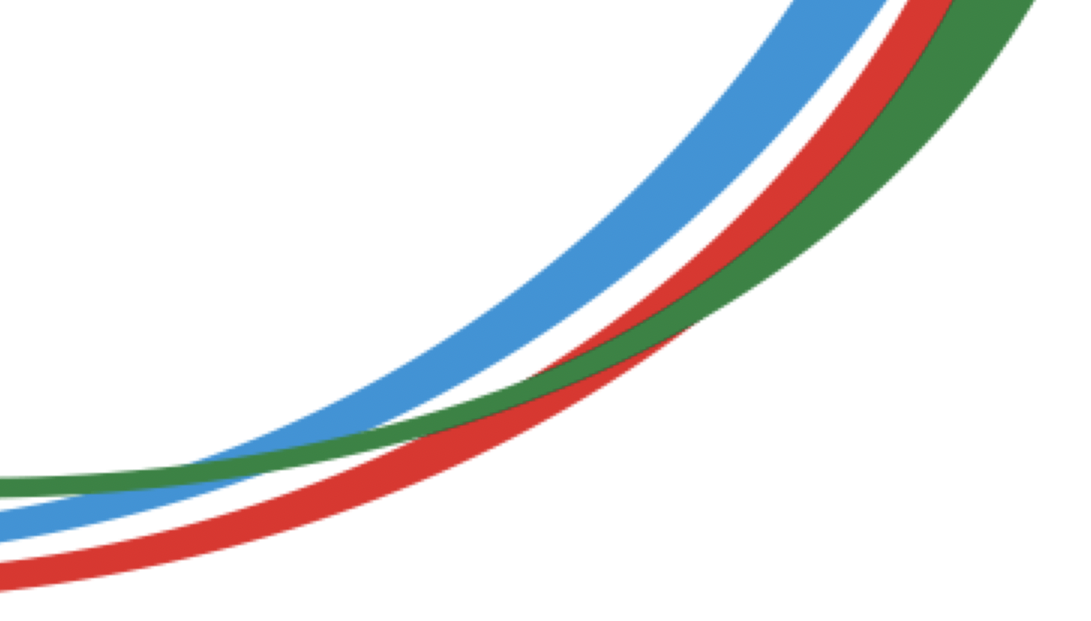 НАИБОЛЕЕ ВОСТРЕБОВАННЫЕ НАПРАВЛЕНИЯ ПОДГОТОВКИ
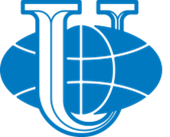 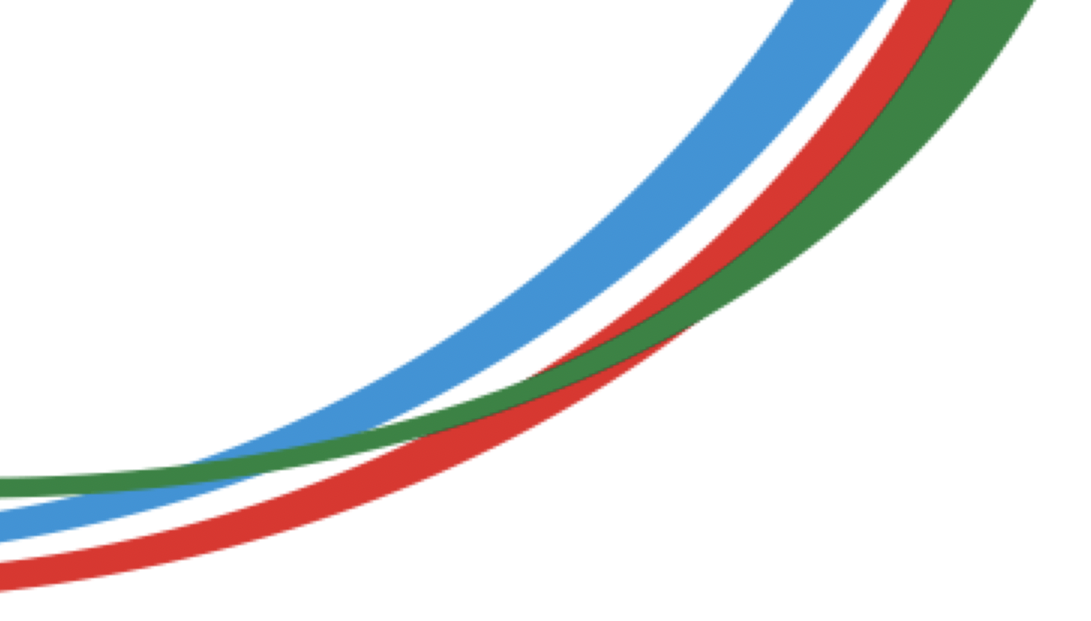 38
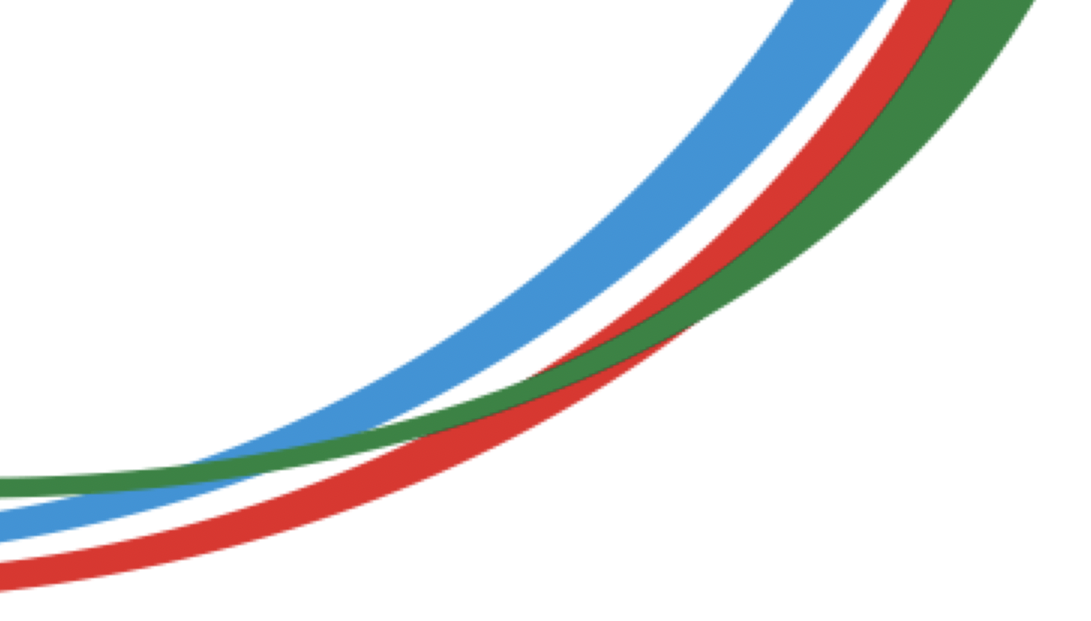 СОВЕТЫ ПО ЗАЩИТЕ ДИССЕРТАЦИЙ НА СОИСКАНИЕ УЧЕНОЙ СТЕПЕНИ ДОКТОРА НАУК ПРИ РУДН В 2018 Г. (29 СОВЕТОВ)
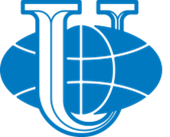 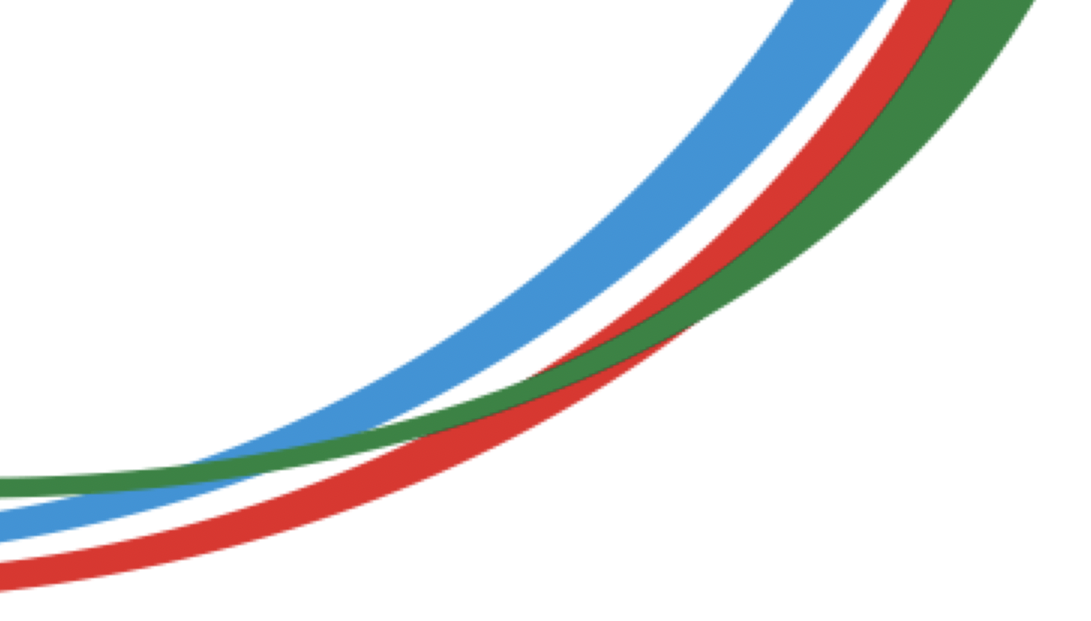 39
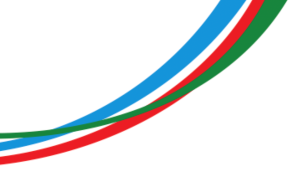 ЗАЩИТА ДИССЕРТАЦИОННЫХ РАБОТ В 2019 Г. (01.01.2019г – 01.09.2019г.)
5 ДИССЕРТАЦИОННЫХ РАБОТ НА  ИНОСТРАННОМ ЯЗЫКЕ:

2 – соискание ученой степени к.и.н.
2 – соискание ученой степени к.ю.н.
1 – соискание ученой степени к.ф.н.
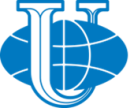 30
Всего 244
11 ДИССЕРТАЦИОННЫХ РАБОТ В 
ПДС РУДН:

3 – соискание ученой степени к.фарм.н.
3 – соискание ученой степени к.ф.н.
2 – соискание ученой степени к.м.н.
1 – соискание ученой степени к.б.н.
1 – соискание ученой степени д.фарм.н
1 – соискание ученой степени д.м.н.
214
115  защит аспирантами РУДН
1 защита докторантом РУДН
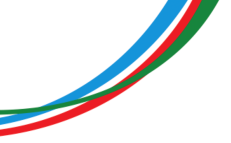 40
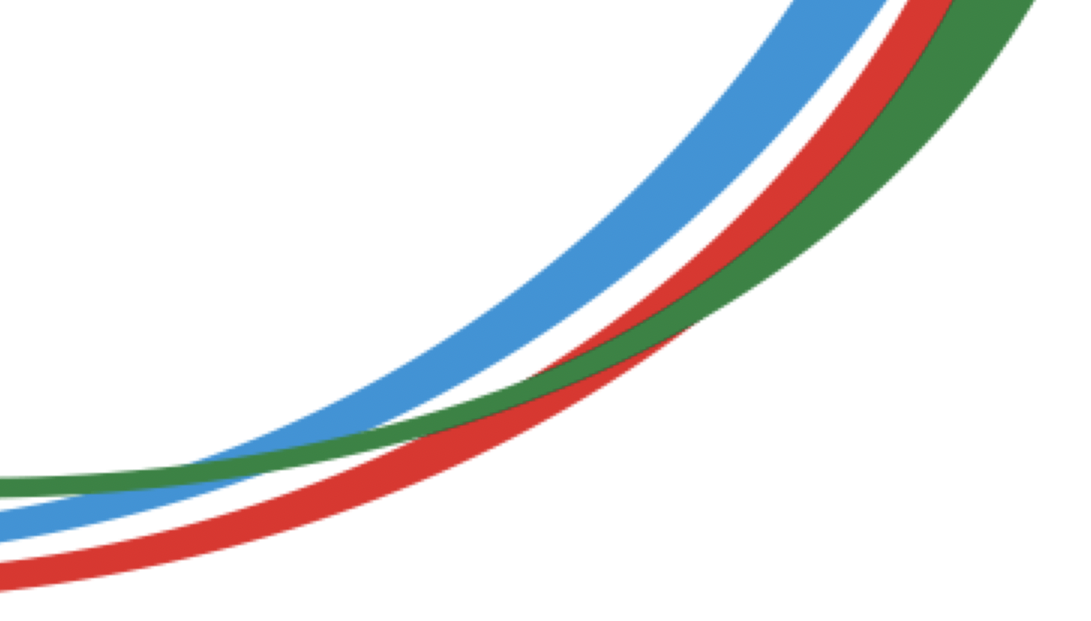 ОСНОВНЫЕ ПРОБЛЕМЫ:
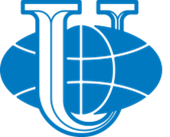 Низкая публикационная активность Инженерной академии, АТИ, ФГСН, филологического, экологического и экономического факультетов, юридического и медицинского институтов в высокоцитируемых журналах, индексируемых в БД WoS/Scopus.
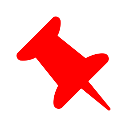 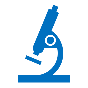 Самый большой вклад по публикациям и цитированию в зарубежных БД вносит ФФМЕН (50% от общего количества публикаций, в т.ч. более 50% в журналах Q1).
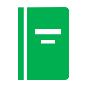 Крайне недостаточное внимание руководителей ОУП к обеспечению финансирования НИР/НИОКР, что не соответствует необходимому уровню РУДН как исследовательского Университета.
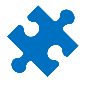 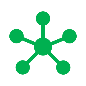 Самый большой вклад по финансированию НИР за счет грантов в 2019 г. вносит ФФМиЕН (39,9%), а по хоздоговорам – ЦУОП экономического факультета (30,2%)
Низкий уровень внешнего финансирования научной деятельности инновационных структур РУДН: инженерной академии, ЦКП (НОЦ), ИБХТН, ЦКП ФХИ.
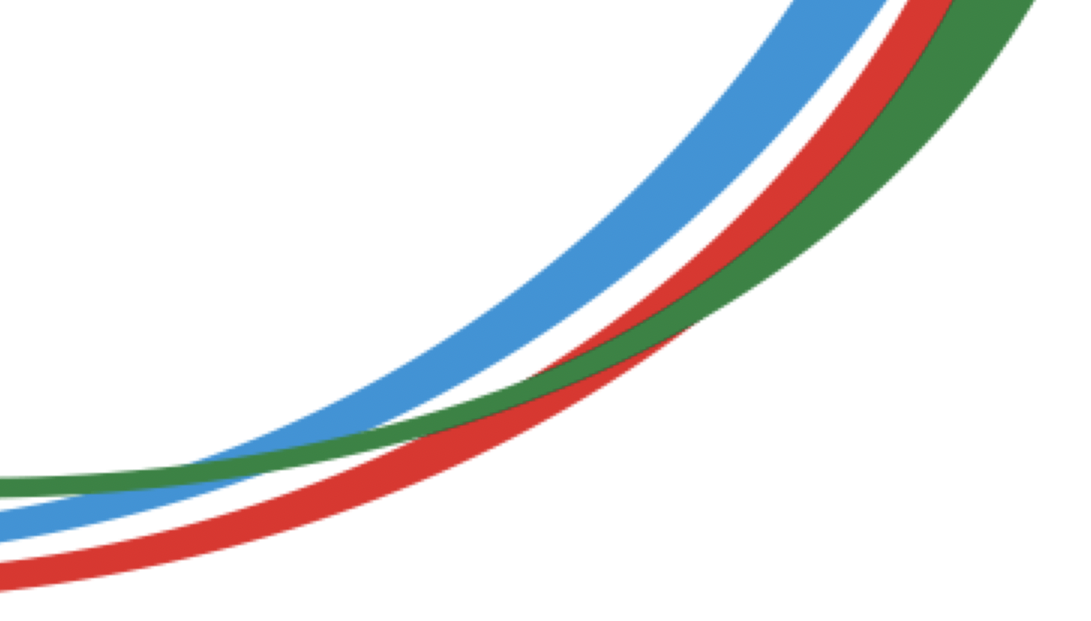 41
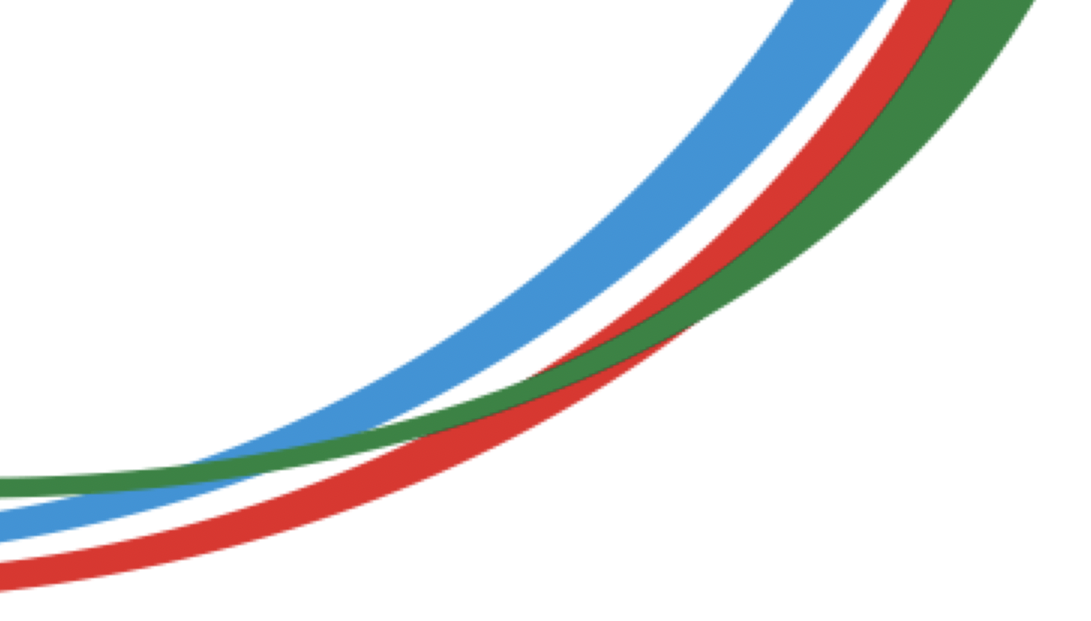 ЦЕЛЬ: ПОВЫШЕНИЕ МЕЖДУНАРОДНОЙ КОНКУРЕНТОСПОСОБНОСТИ
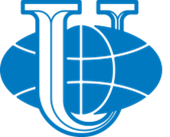 Целевая поддержка направлений, обеспечивающих лидирующие позиции РУДН на международном уровне по междисциплинарным исследованиям в следующих областях: математика, химия, медицина и социо-гуманитарная компаративистика, в том числе завершающихся созданием и защитой результатов интеллектуальной деятельности, публикаций результатов исследований в высокорейтинговых журналах, что позволит повысить цитирование статей. 

Расширение направлений НИОКР в соответствии с потребностями рынка экономики России, ее регионов и международного рынка наукоемких технологий.

Совершенствование механизмов и инструментов поддержки международно-ориентированных исследований, направленных на решение комплексных научно-технических задач, в том числе по тематике стран приема.
ЗАДАЧИ:
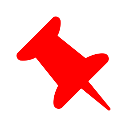 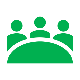 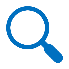 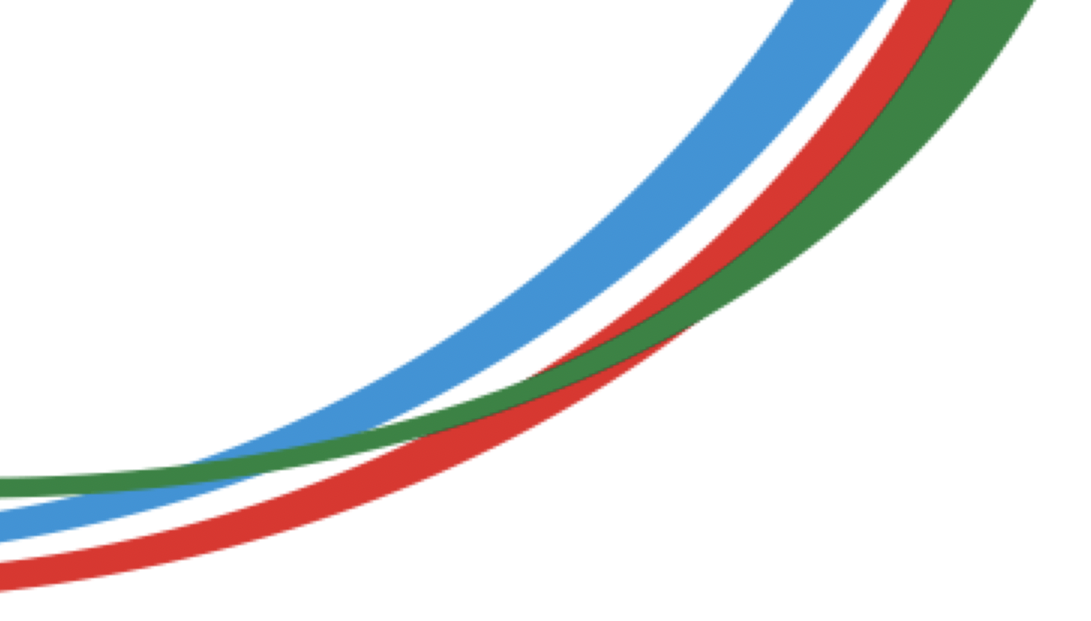 42
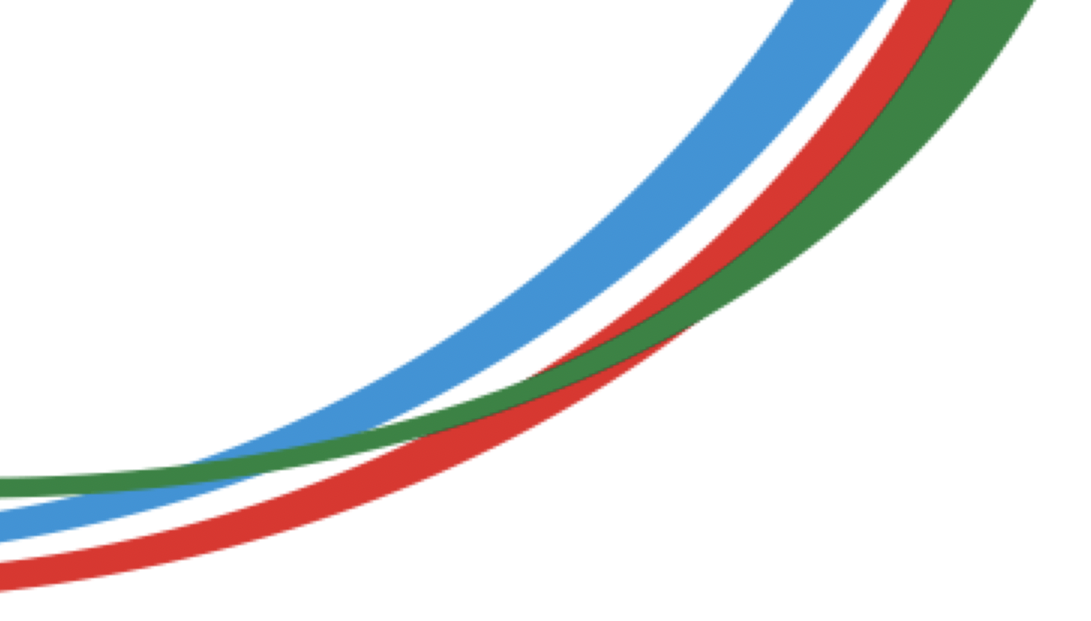 ЦЕЛЬ: ПОВЫШЕНИЕ МЕЖДУНАРОДНОЙ КОНКУРЕНТОСПОСОБНОСТИ
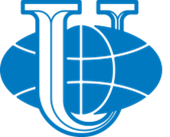 ЗАДАЧИ:
Развитие научной инфраструктуры, в т.ч. научных лабораторий и центров по приоритетным научным направлениям, в целях повышения результативности НИР/ НИОКР.

Целевая поддержка научно-исследовательской работы молодых ученых, аспирантов и студентов, в том числе через систему постдоков, аспирантуры полного дня. 

Обеспечение качества экспертизы подготовки диссертационных исследований, в том числе на международном уровне, в Советах РУДН по защитам на соискание ученой степени кандидата и доктора наук с целью повышения академической репутации Университета.

Повышение результативности сотрудничества с международным академическим сообществом, в т.ч. участие в совместных международных проектах, в престижных международных научно-технических мероприятиях, осуществление международной экспертизы научных проектов РУДН.
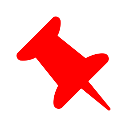 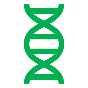 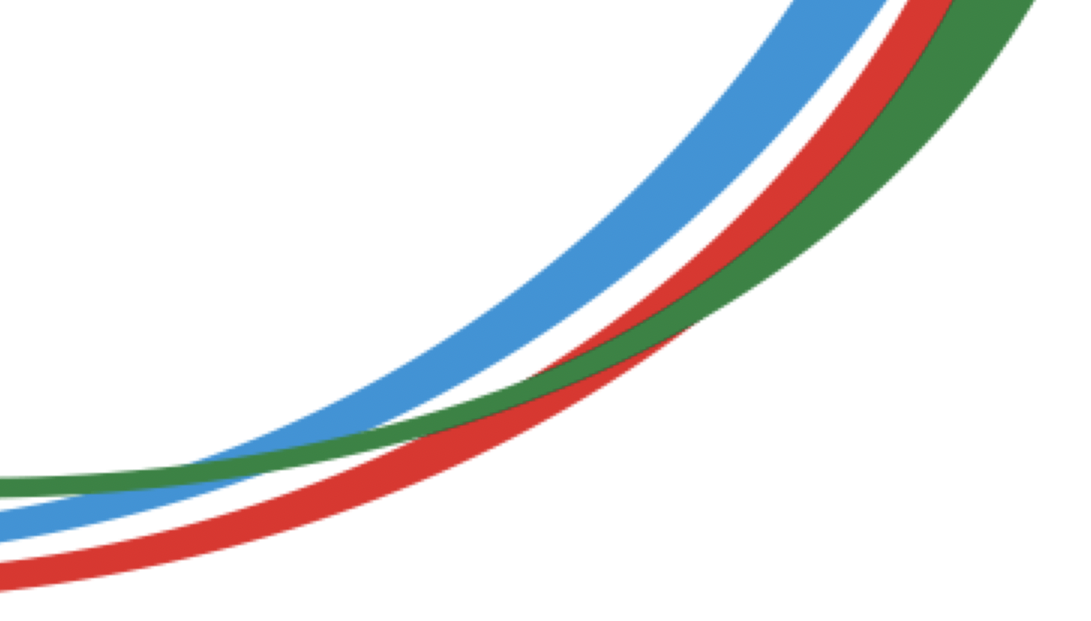 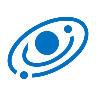 43
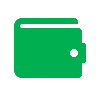 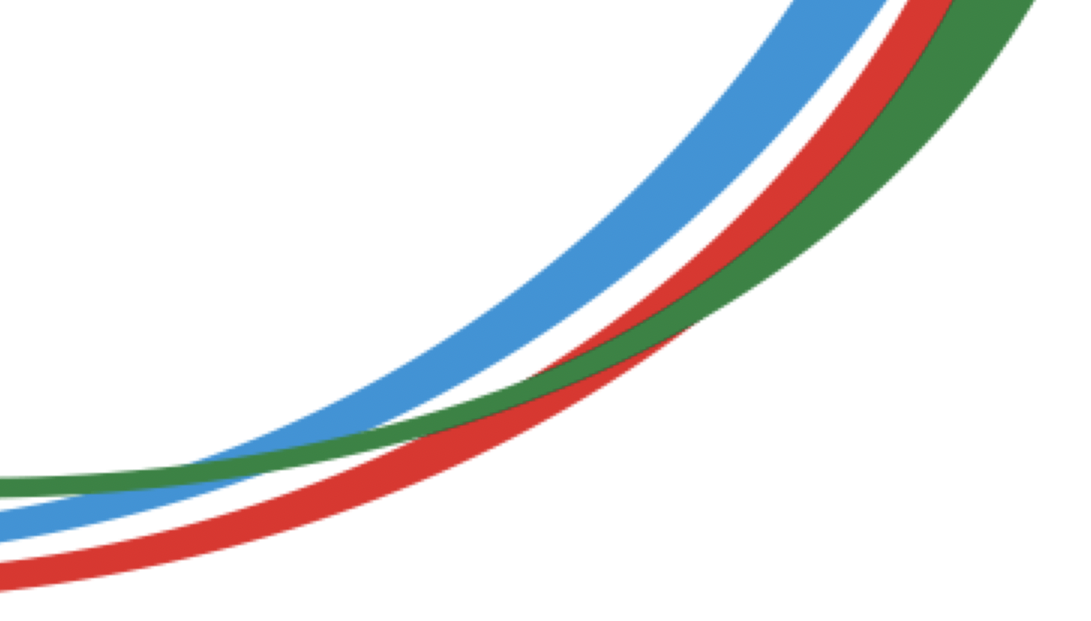 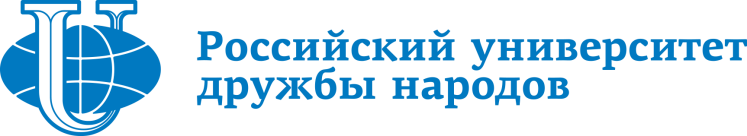 ПОЗДРАВЛЯЕМ С НОВЫМ УЧЕБНЫМ ГОДОМ!
СПАСИБО ЗА ВНИМАНИЕ!
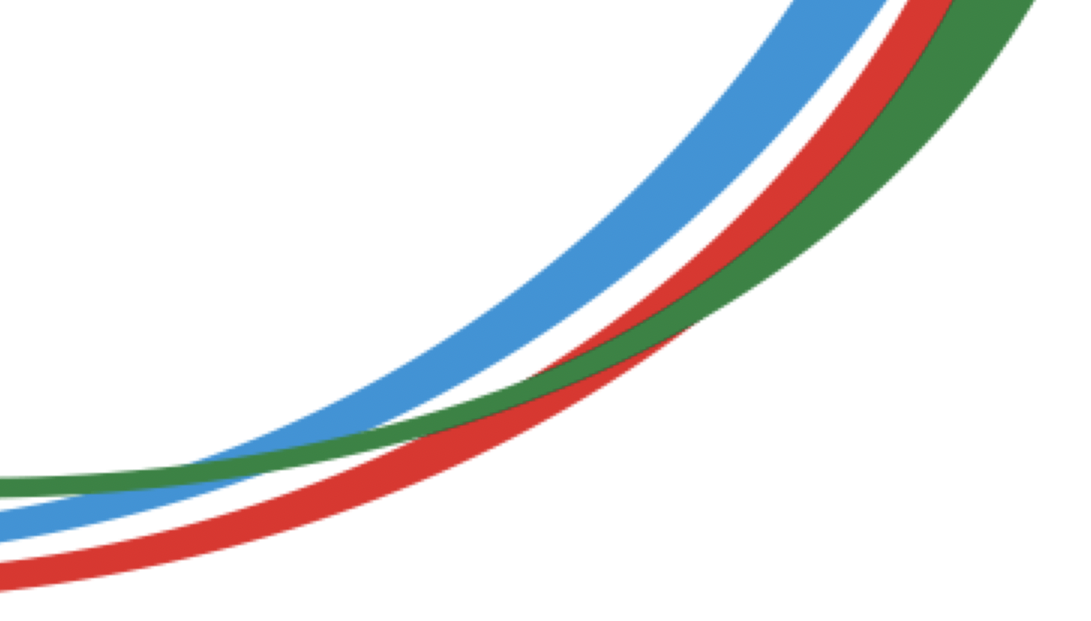 kirabaev_ns@rudn.ru
44